Optimizing the Utilization 
of CYGNSS Wind Observations for 
Numerical Prediction of Tropical Cyclones
Robert Atlas5, Lidia Cucurull3, Sharanya Majumdar2 – Principal Investigators
Bachir Annane1, Mark Leidner4, Brian McNoldy2, and Ross Hoffman4

1 Univ. of Miami/CIMAS and NOAA/AOML/HRD, Miami, FL
2 Univ. of Miami/RSMAS, Miami, FL
3 NOAA/AOML, Miami, FL
4 Atmospheric and Environmental Research, Lexington, MA
5 NOAA/AOML, Retired
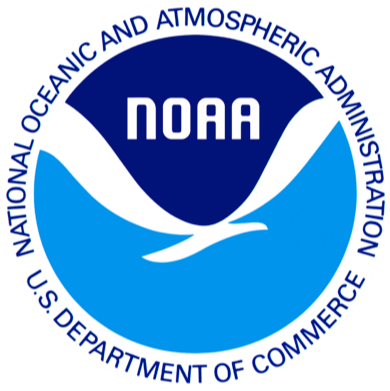 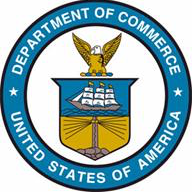 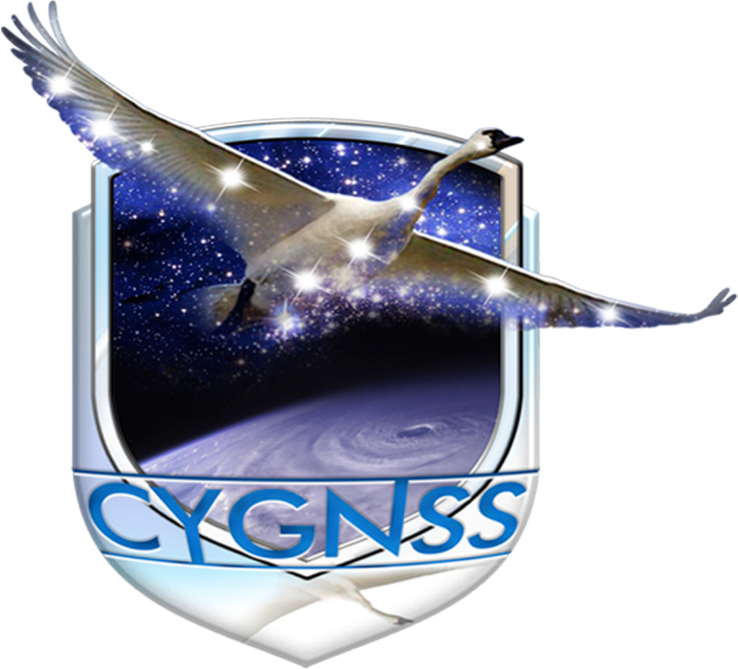 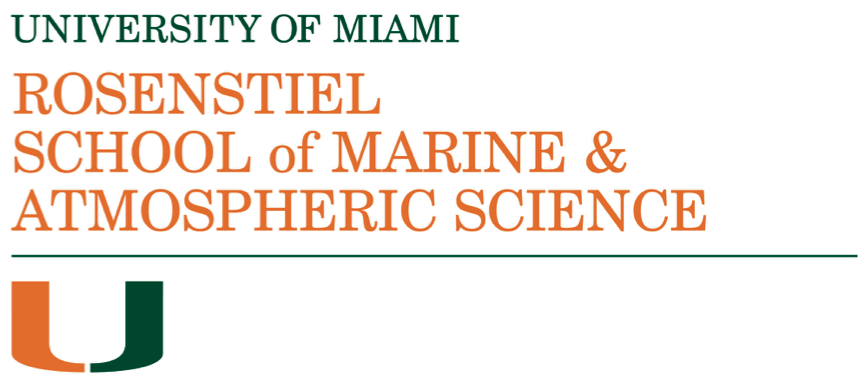 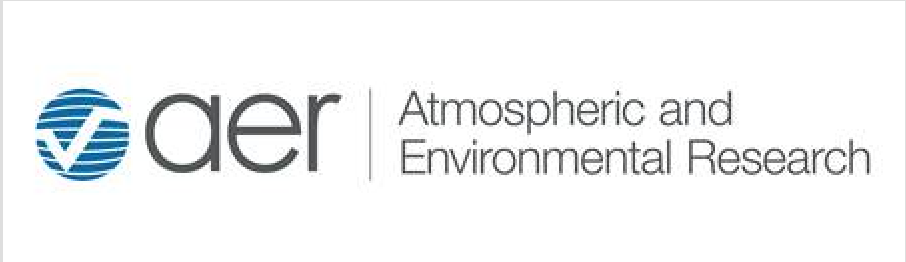 19-20 February 2020                TROPICS Applications Workshop             Miami, Florida
Overview
Components of an OSE
Case Study 
Experiments
Summary
2
CYGNSS Science Objectives
The CYGNSS science goals are enabled by meeting the following mission objectives:
Measure ocean surface wind speed in most naturally occurring precipitating conditions, including those experienced in the TC eyewall.
Measure ocean surface wind speed in the TC inner core with sufficient frequency to resolve genesis and rapid intensification.
3
CYGNSS Science Objectives
The CYGNSS science goals are enabled by meeting the following mission objectives:
Measure ocean surface wind speed in most naturally occurring precipitating conditions, including those experienced in the TC eyewall.
Measure ocean surface wind speed in the TC inner core with sufficient frequency to resolve genesis and rapid intensification.
4
Components of an OSE
. Observing System Experiment (OSE) using 2019 HWRF (“H219”)

NOAA/NCEP FV3 GFS; 6-hourly Hybrid 3d-Var/EnKF
HWRF Model and DA nested grids: 14.5 km / 4.5 / 1.5 km
Observations
All operational observations including radiances
CYGNSS Version 2.1
Fully Developed Seas (FDS) and Young Seas Limited Fetch (YSLF)
Data thinning vs no thinning with inflated error values
CYGNSS data with retrieval errors 3 m/s or less are included
Wind directional information from VAM
5
Case Selection
There are two criteria that are used to pick case studies. 
	1. Based on the OSSE results, we are looking at cases where the operational HWRF had significant errors in the intensity forecast. We want to see if CYGNSS data can improve these forecasts.
	2. Only lower-wind-speed retrievals are reliable. So, we are looking for tropical cyclones in their early stages (tropical depression and tropical storm), that are poorly observed. This is where CYGNSS can contribute information to the structure of the nascent system
 Investigate early in the lifecycles of tropical storms;
Dorian (2019)
Erick (2019)
Kiko (2019)
Lekima (2019)
Michael’s life cycle (Tropical Storm): Oct 7th 2018
6
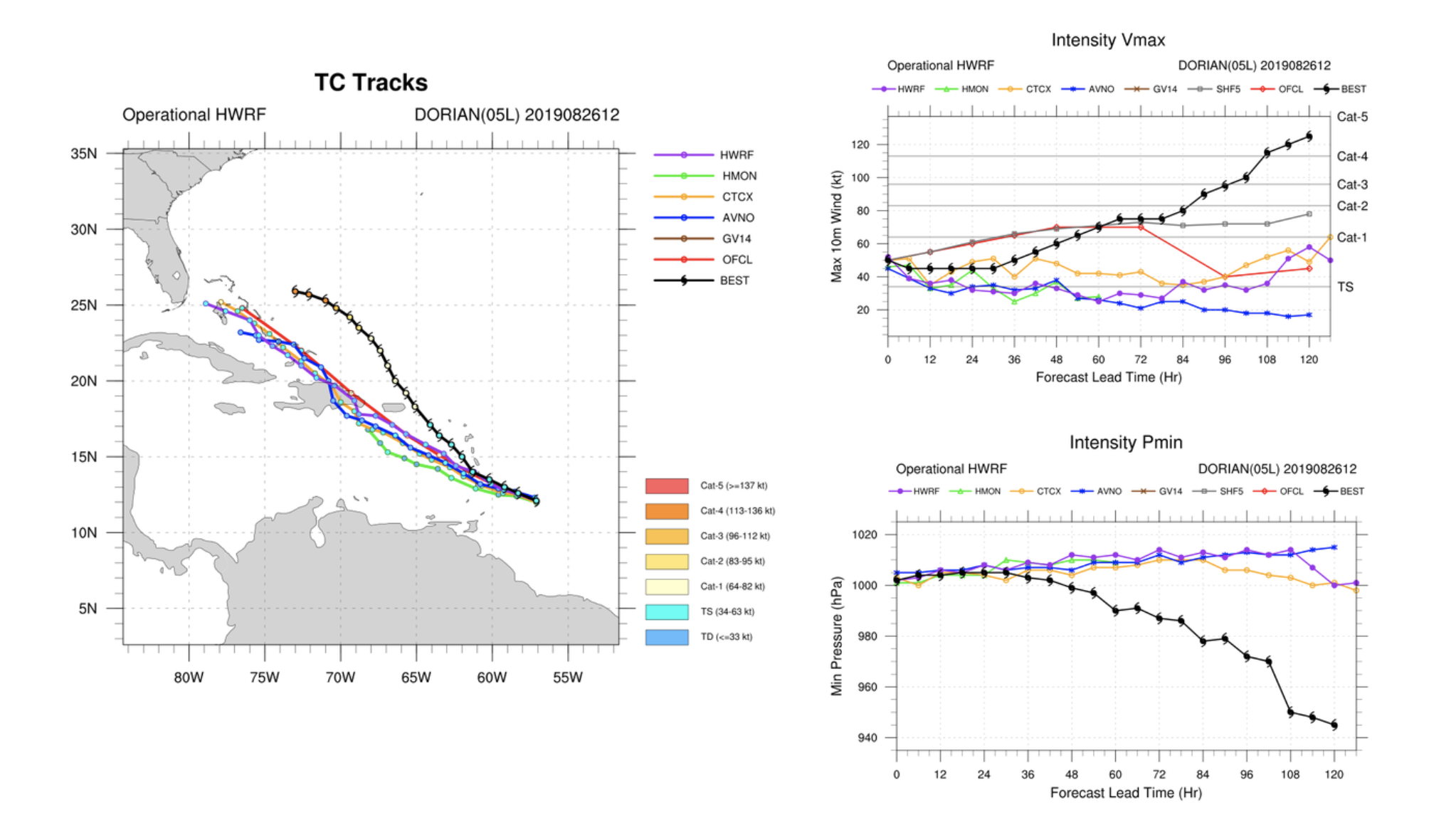 7
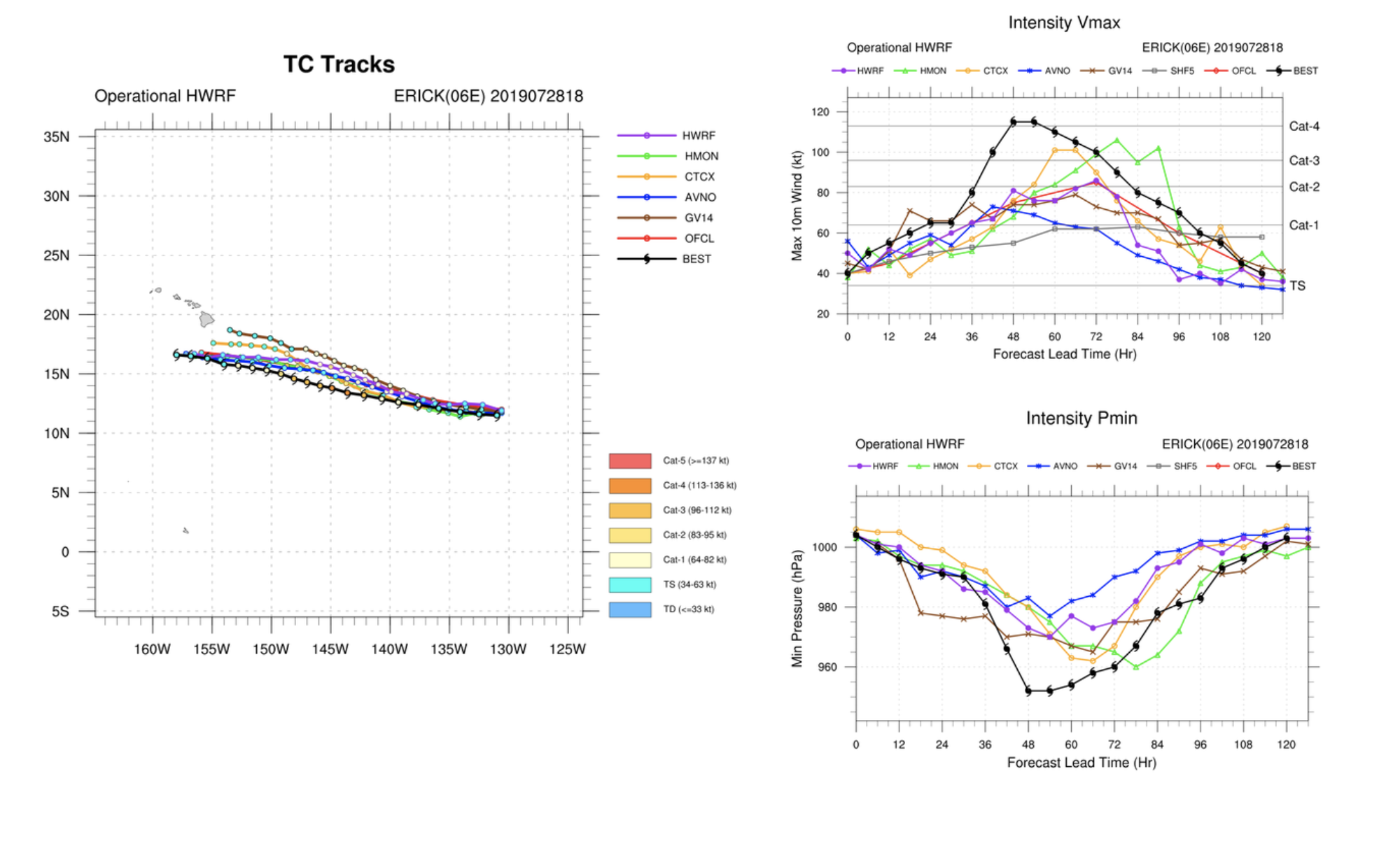 8
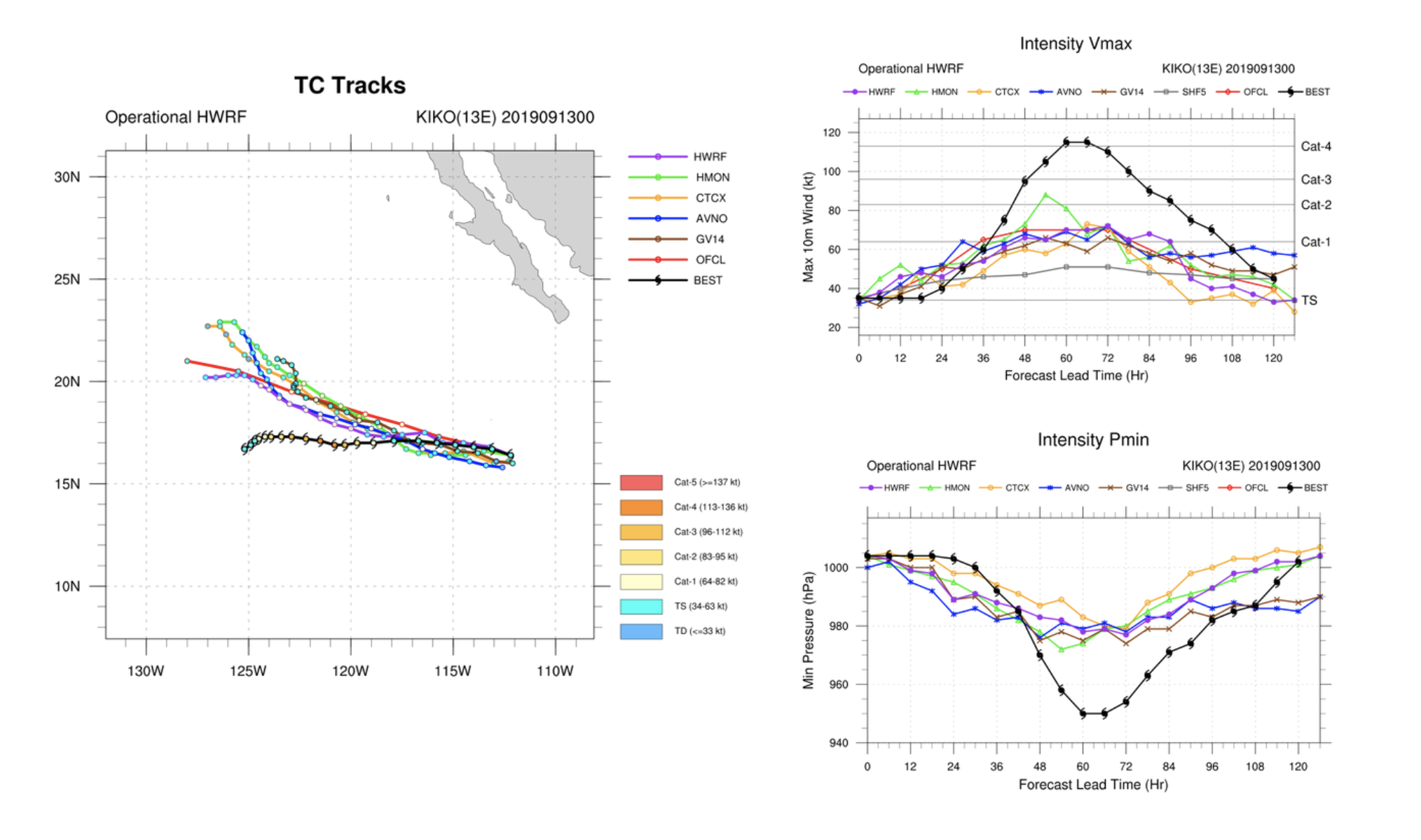 9
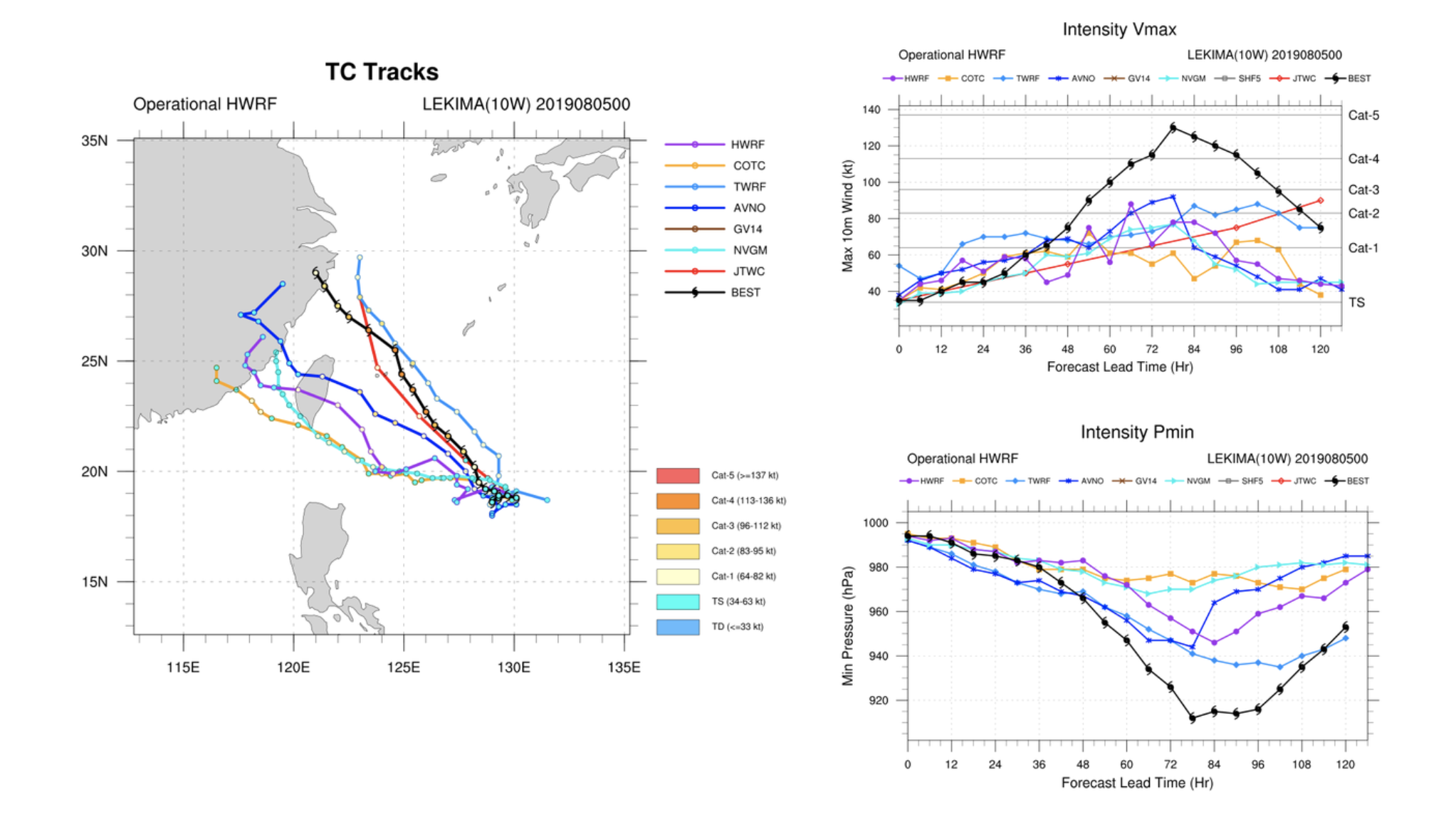 10
Case Study: Tropical Cyclone Michael10/07/2018 00Z  to 10/08/2018 06Z
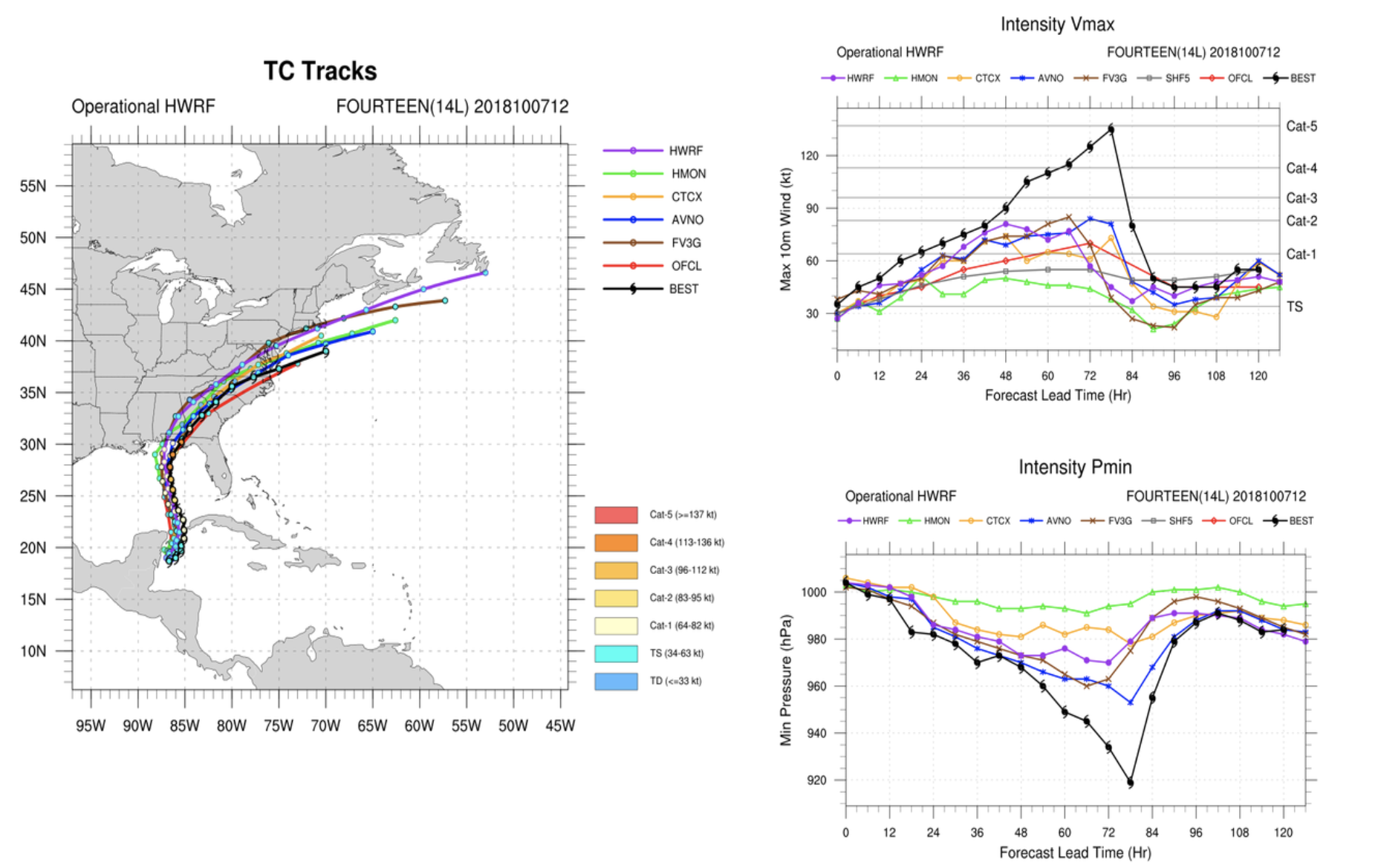 11
11
10/07 00Z
10/07 06Z
10/07 12Z
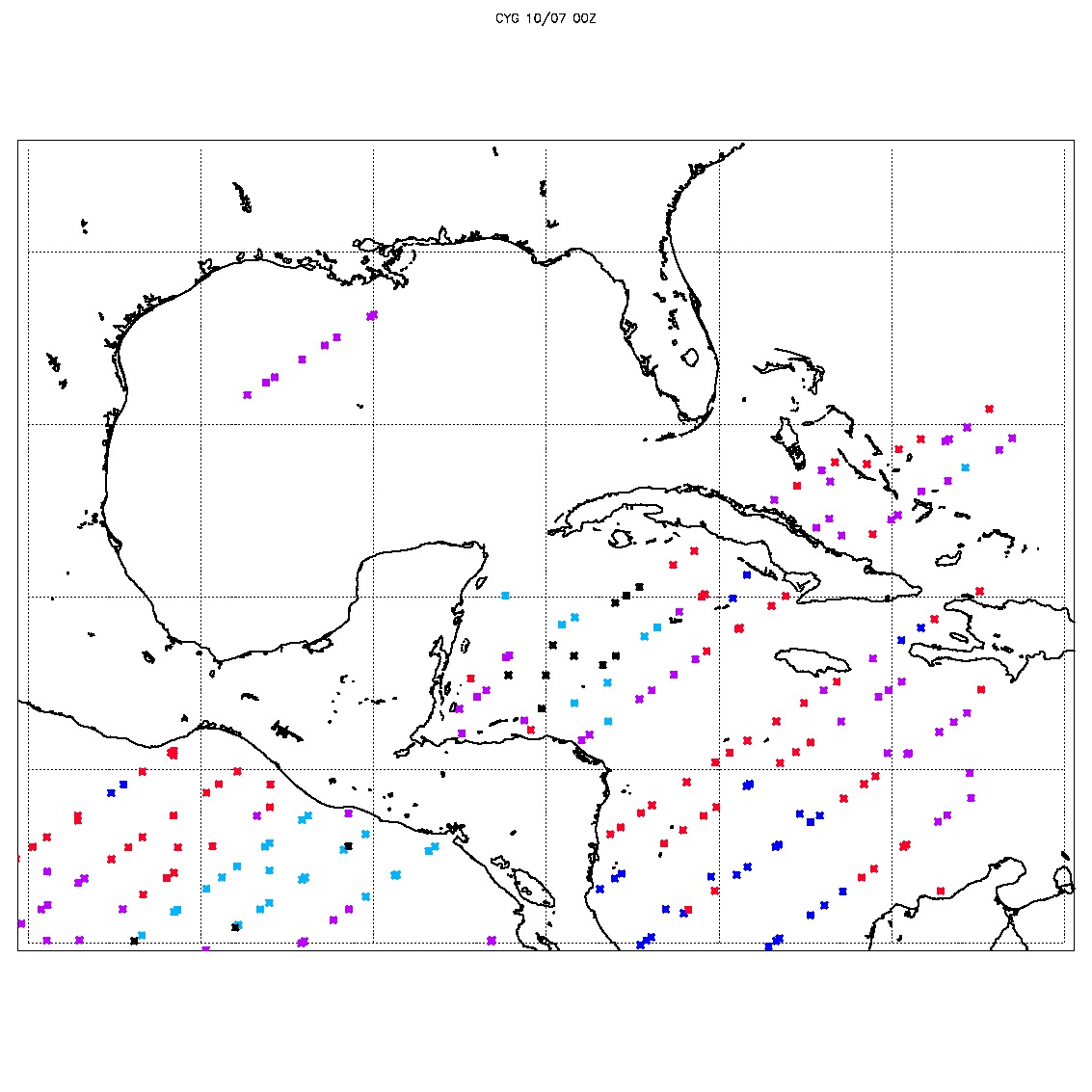 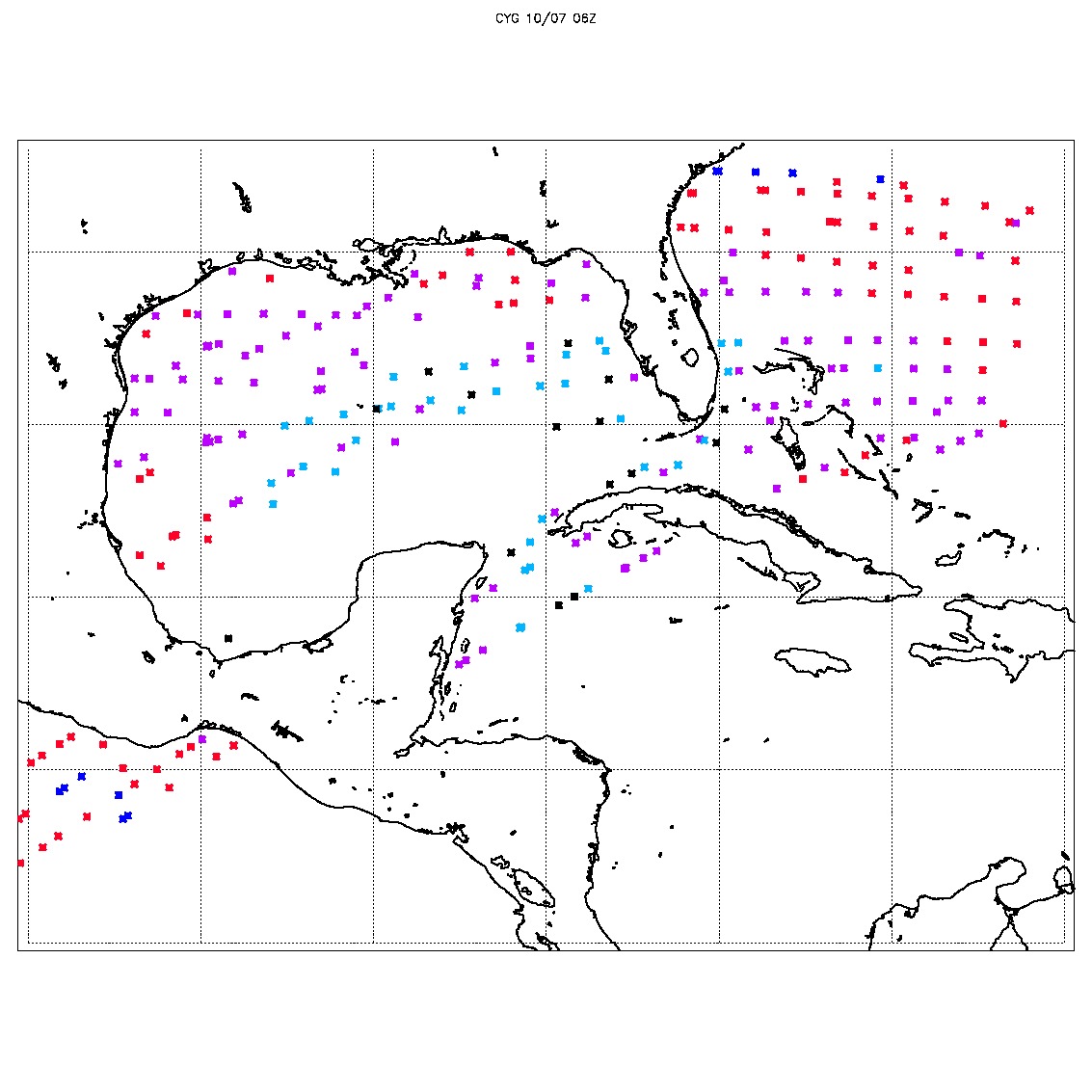 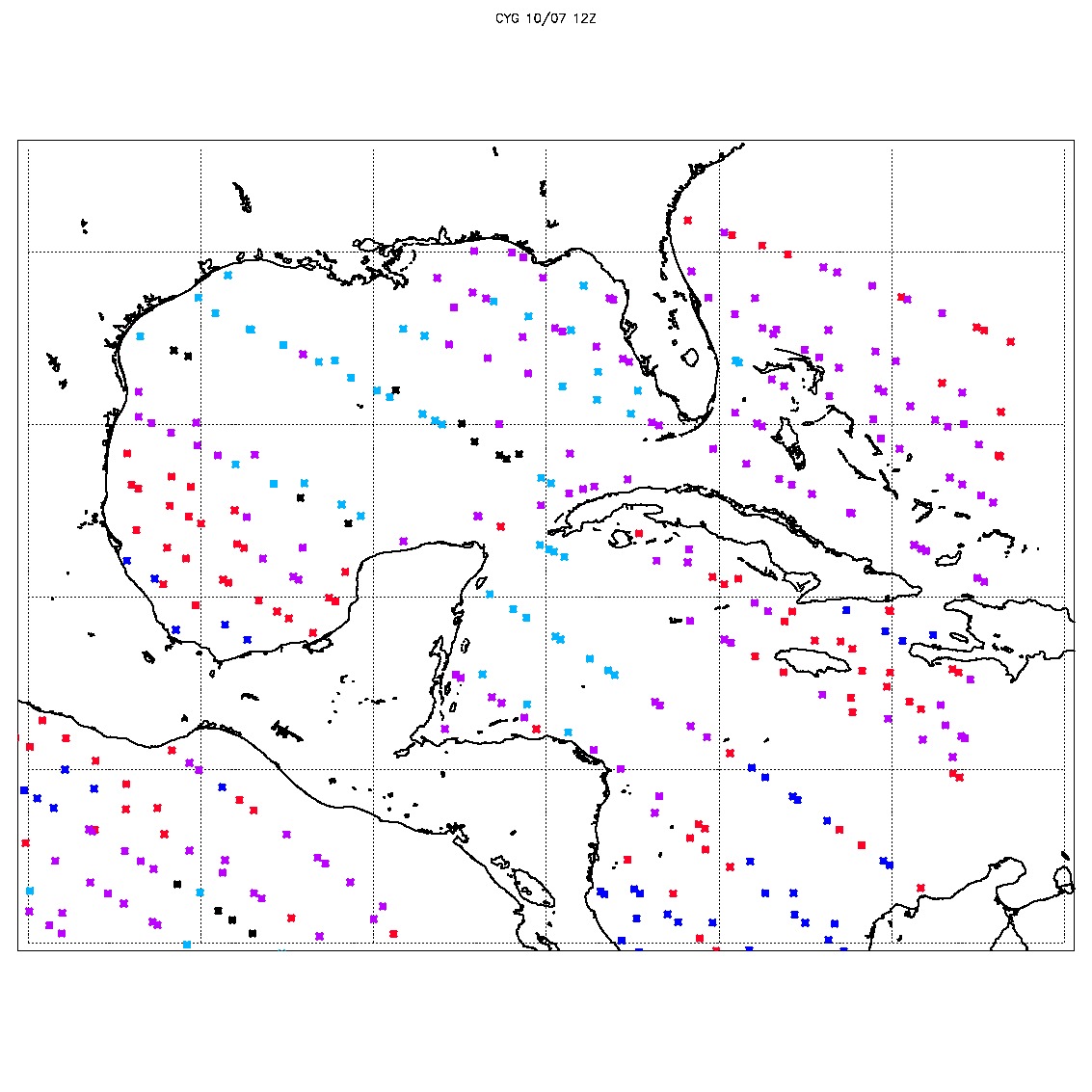 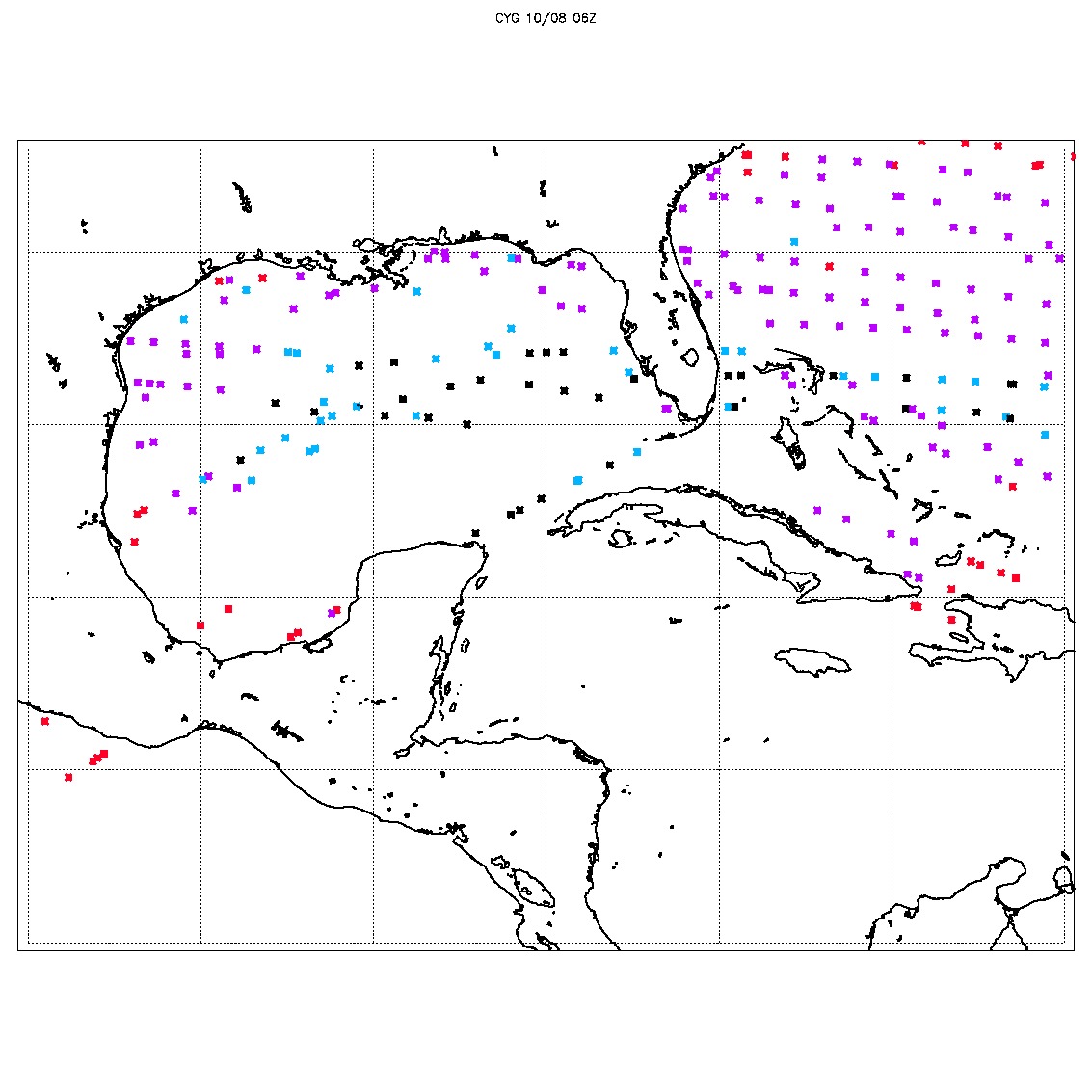 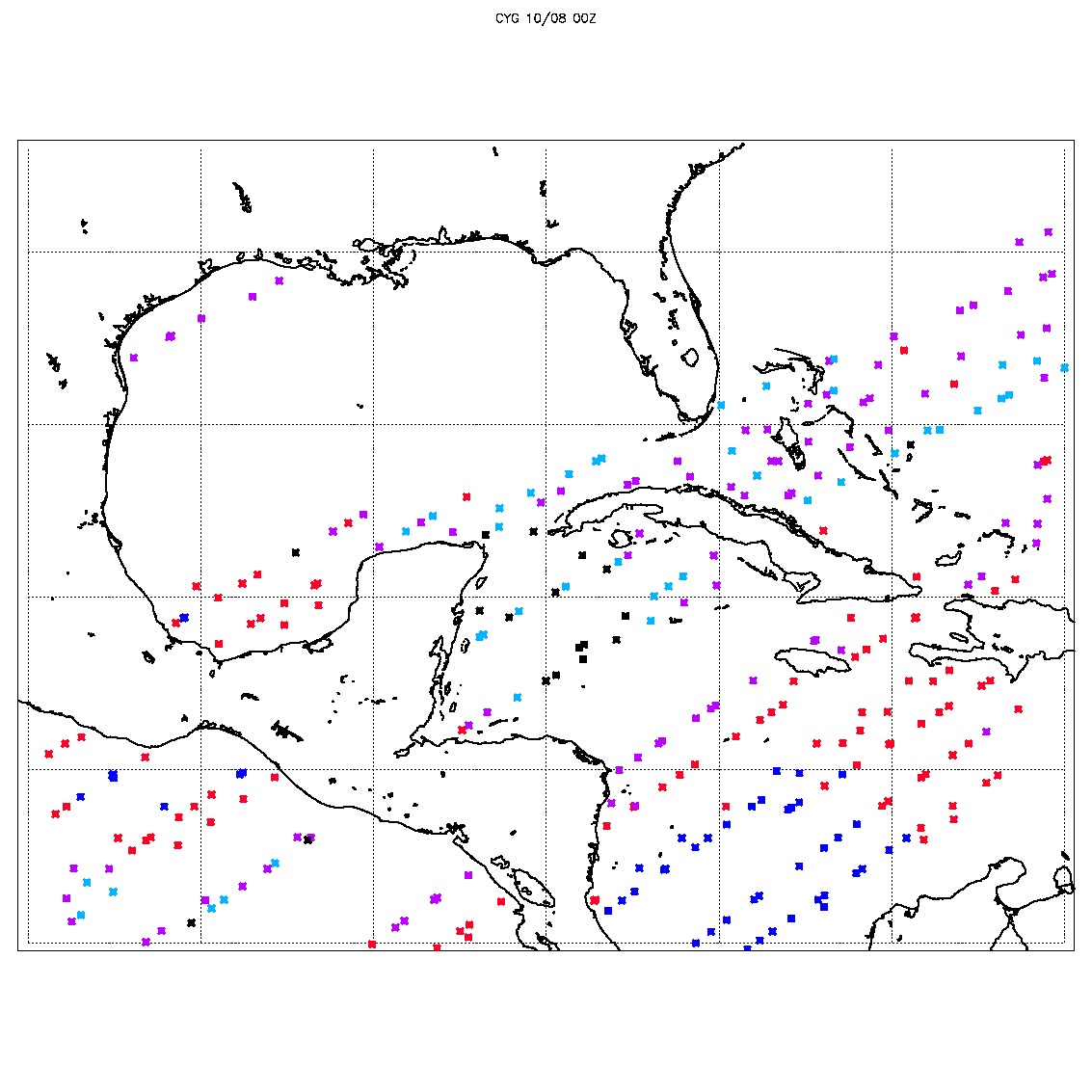 10/08 06Z
10/08 00Z
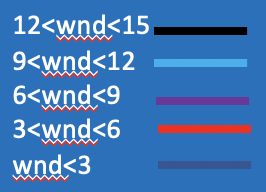 12
Vector wind analysis method2-D Variational Wind Analysis
An optimal fit to CYGNSS observations is constrained by: 
     Jb: analysis should be “close” to the a priori, or “Background”, wind field
     Jo: ensure the analysis is close to CYGNSS wind speeds
     Jc: impose fluid dynamical constraints on the solution (vorticity, divergence)
                                   
                                  MIN(J = Jb + Jo + Jc)
 
Background winds are GFS operational analyses (0.25 x 0.25 degree).
Relative weights in minimization are consistent with CCMP analyses.
Hoffman, R. N., S. M. Leidner, J. M. Henderson, R. Atlas, J. V. Ardizzone, and S. C. Bloom, 2003: A two-dimensional variational analysis method for NSCAT ambiguity removal: Methodology, sensitivity, and tuning. J. Atmos. Oceanic Technol., 20 (5), 585–605.
13
6 hours of CYGNSS data: quality controlled/thinned
+/- 3 hours around 0600 UTC Oct 10, 2018
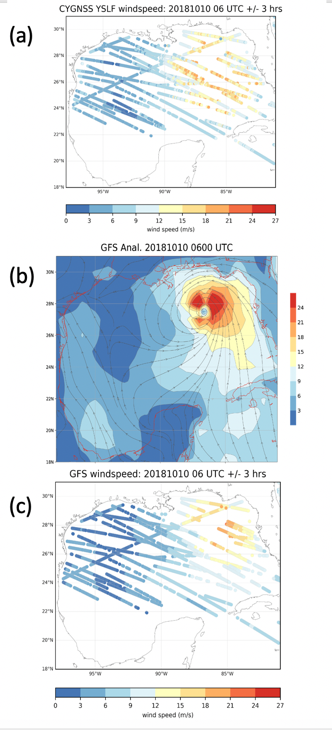 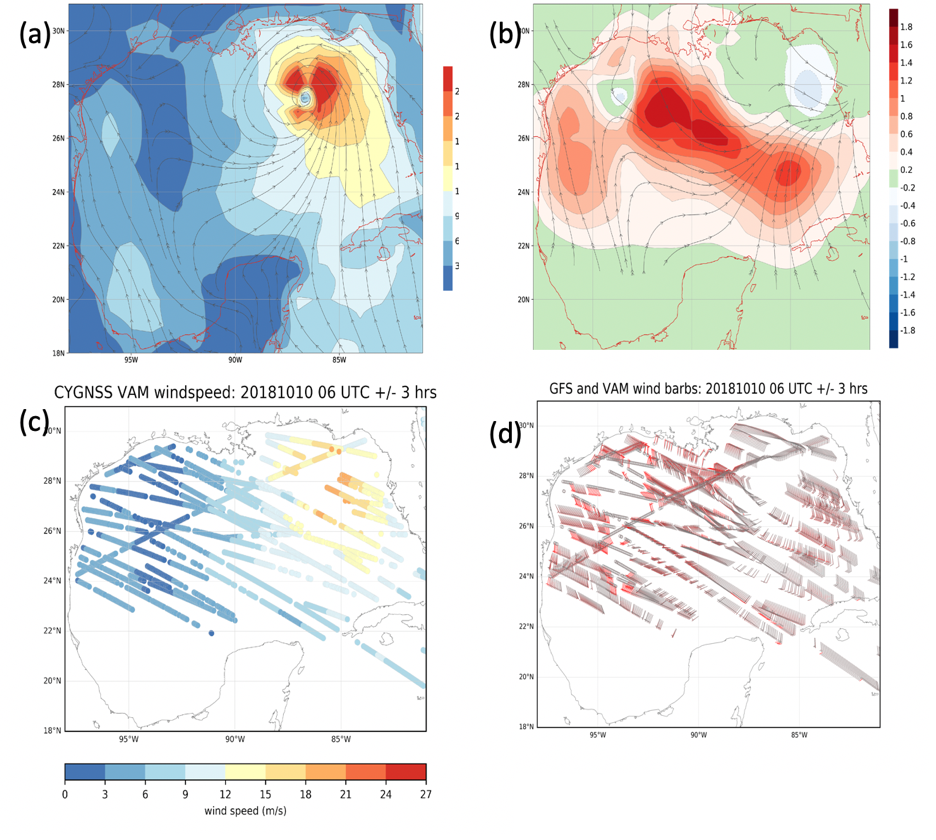 14
Experiment Design
15
HWRF track and intensity forecast errors
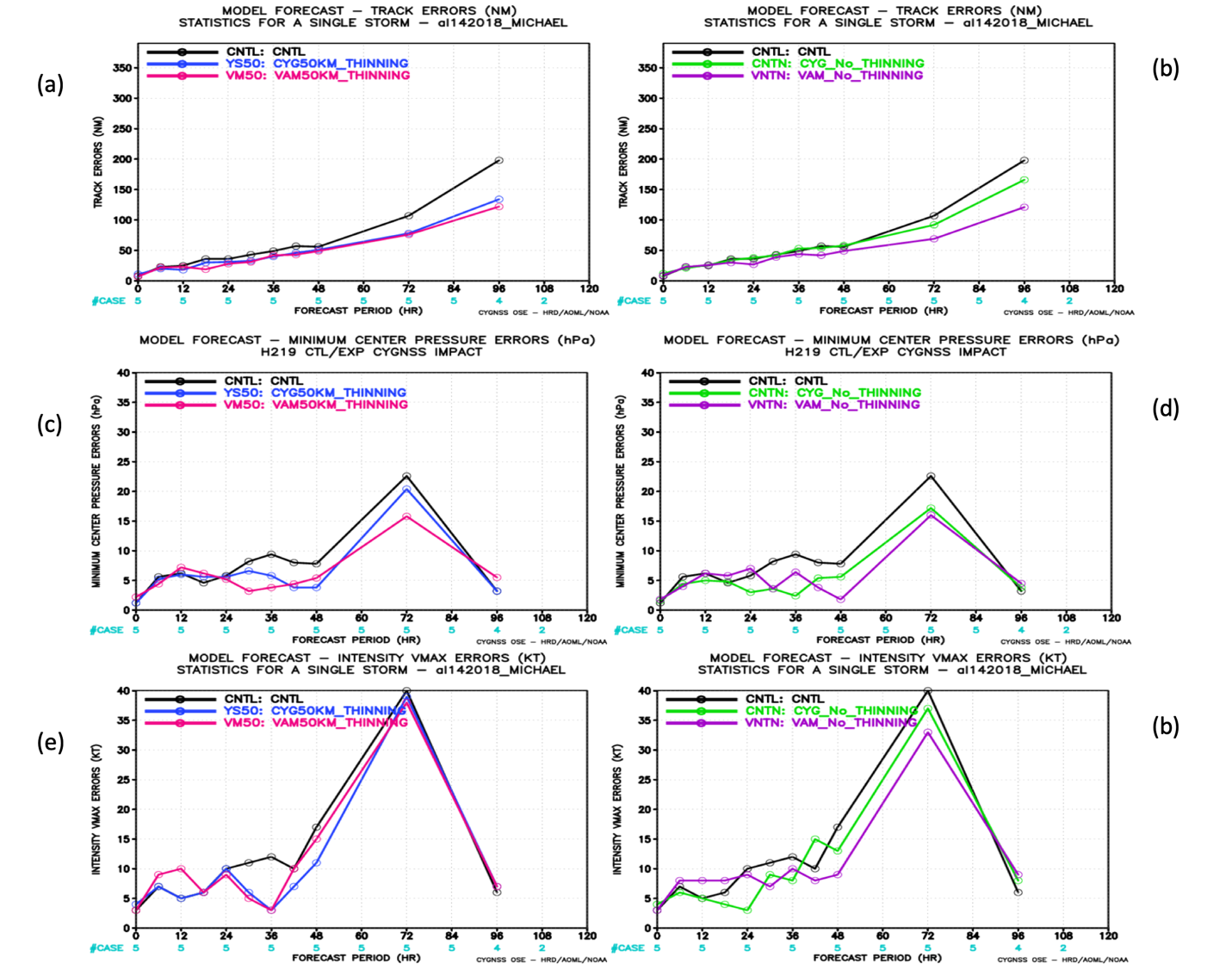 16
Analyses
CNTRL
CYG-NOTHN
VAM-NOTHN
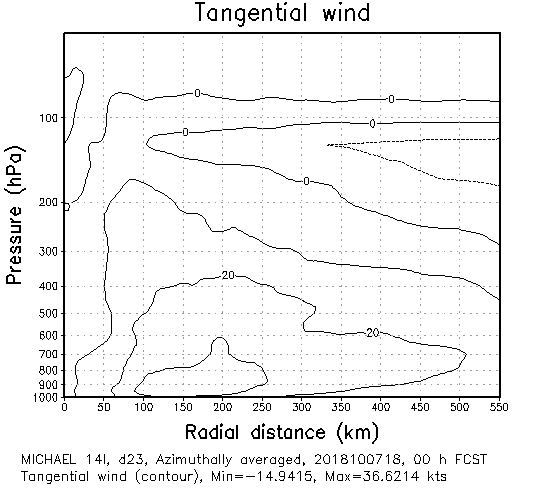 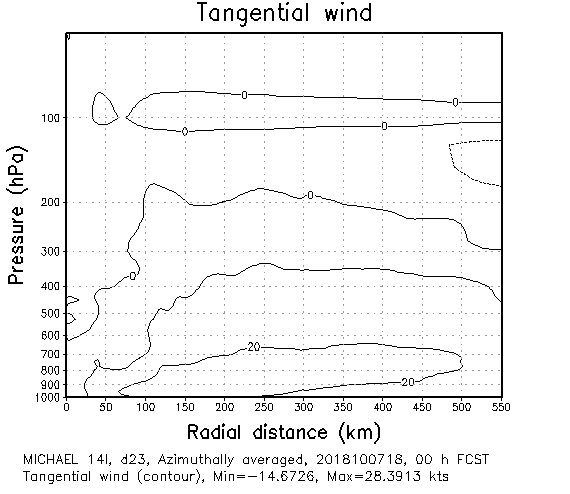 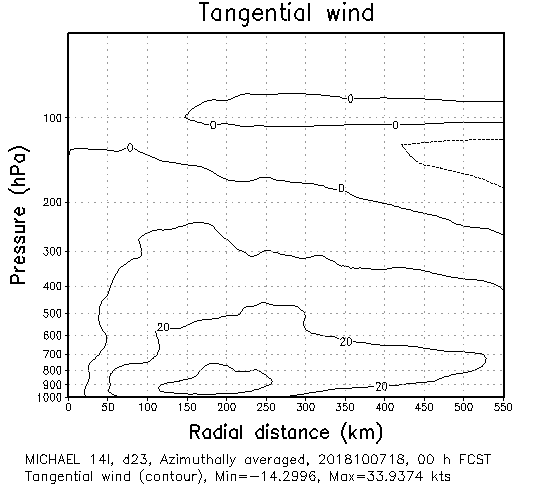 10/07 18UTC
CNTRL
VAM50
CYG50
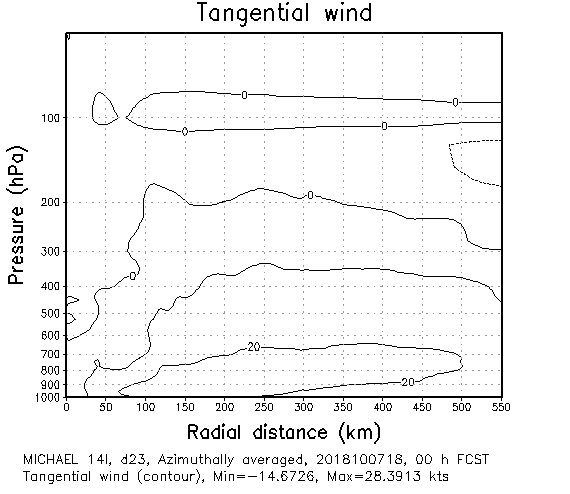 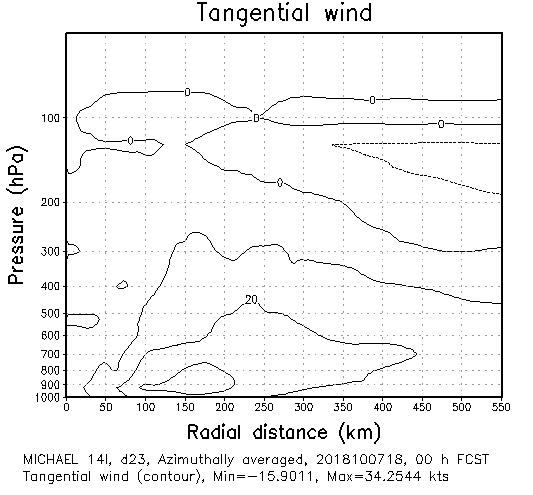 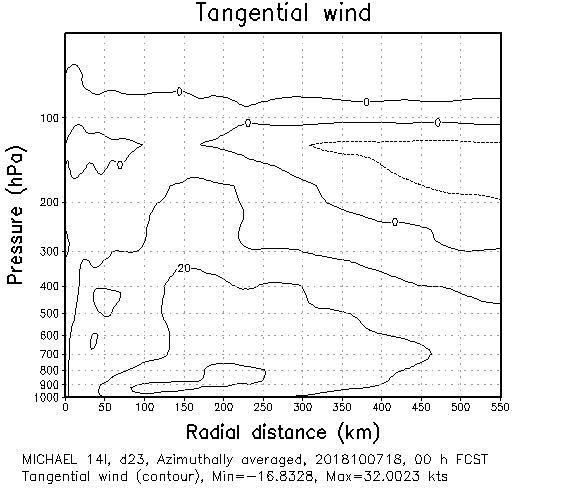 17
Forecasts
CYG_50
No CYGNSS
CYG_50
No CYGNSS
Forecasts
starting
Forecasts
starting
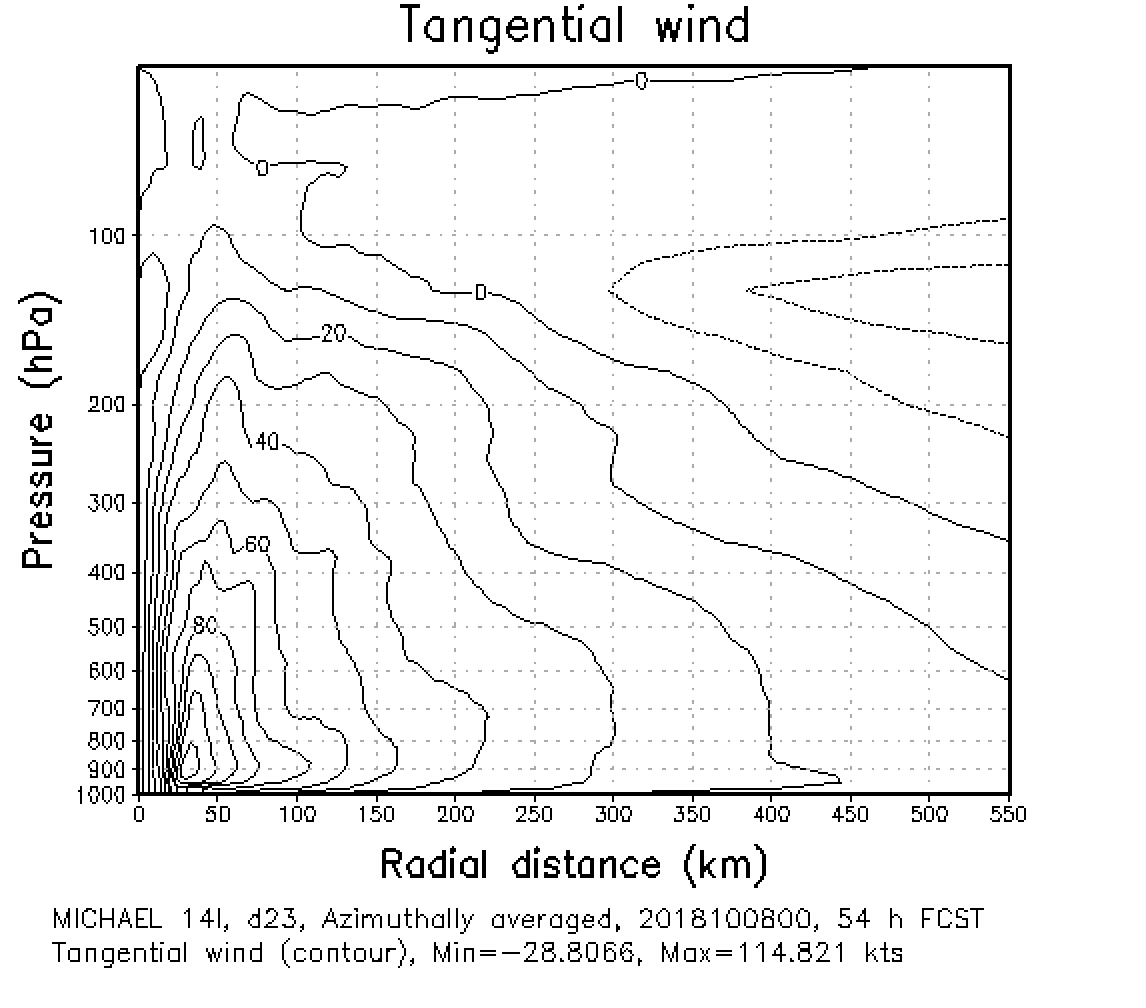 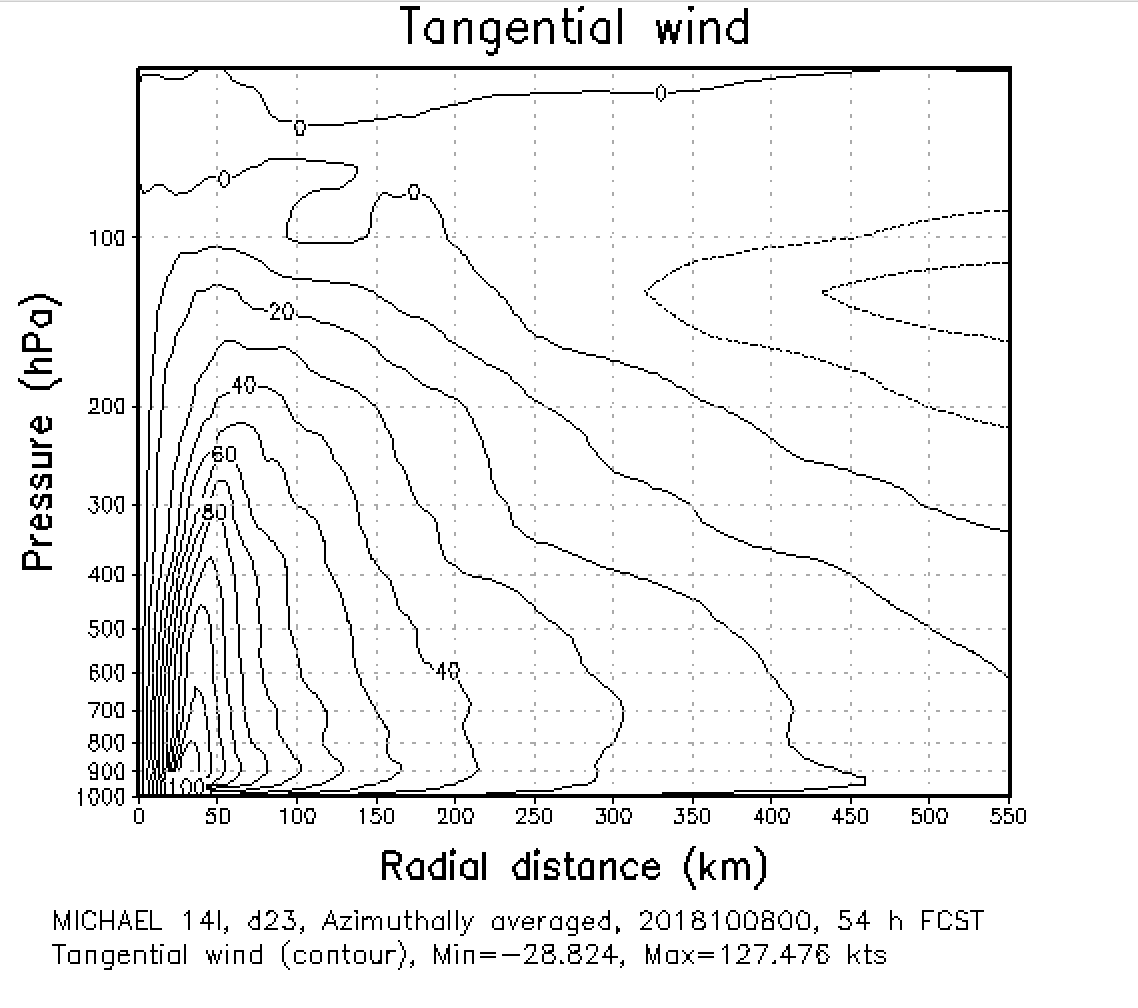 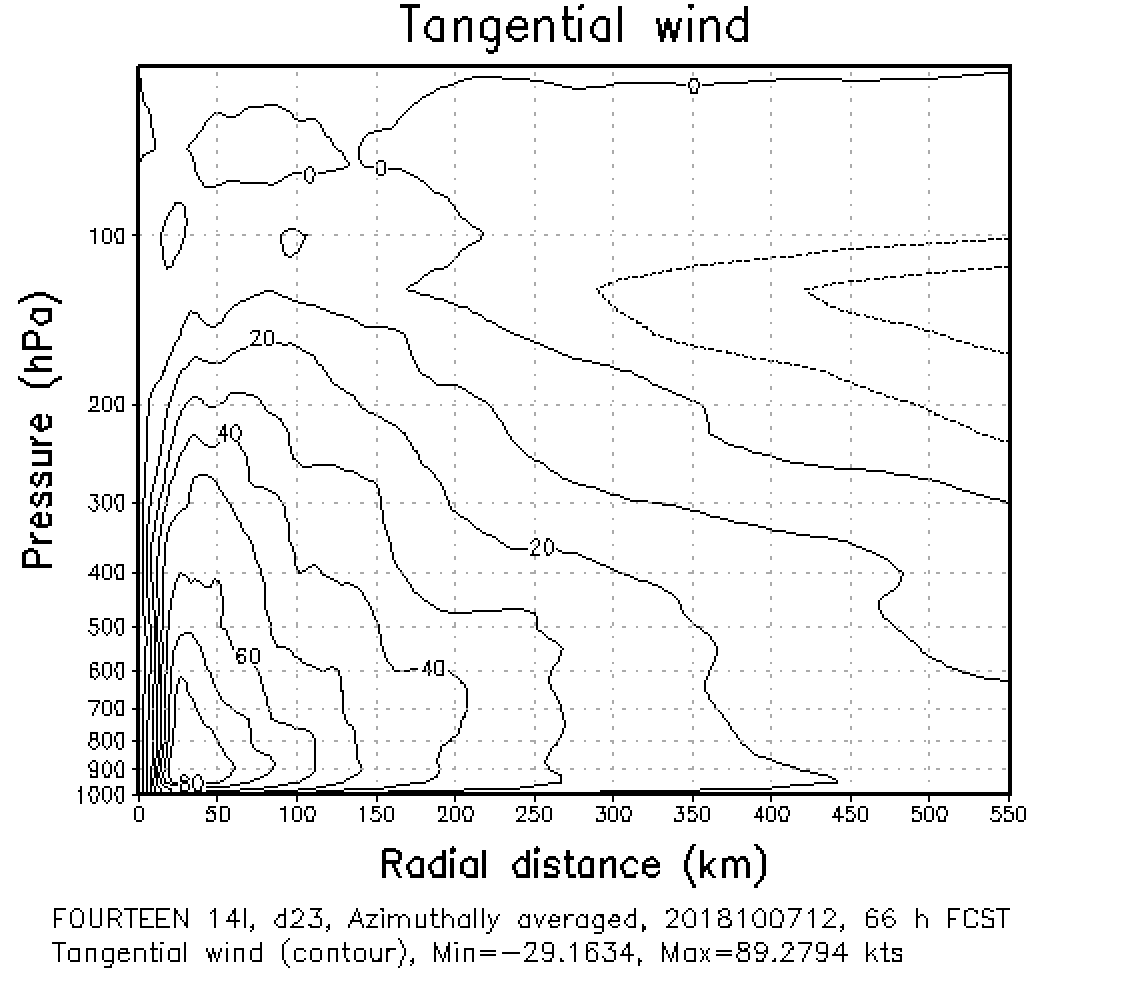 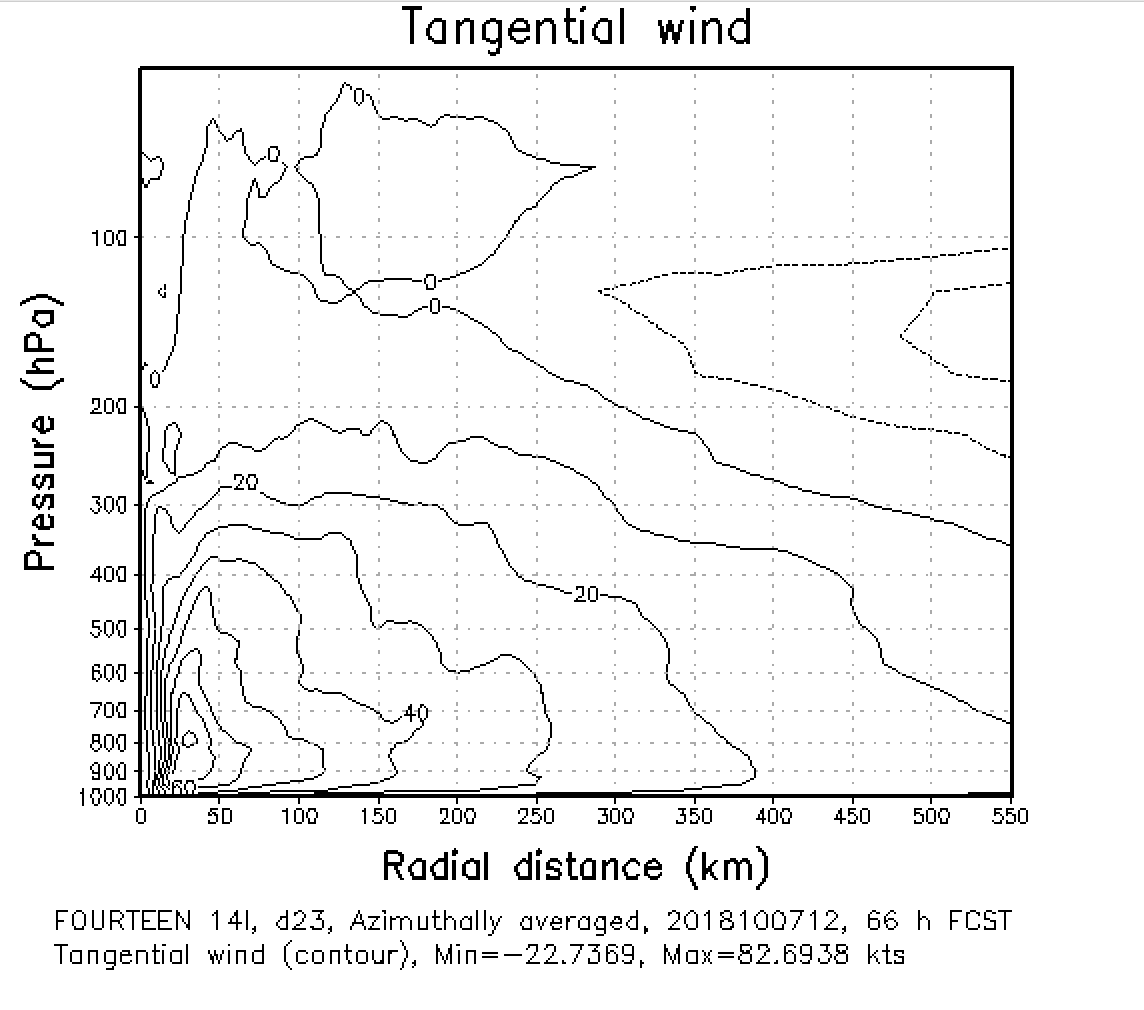 0712
0800
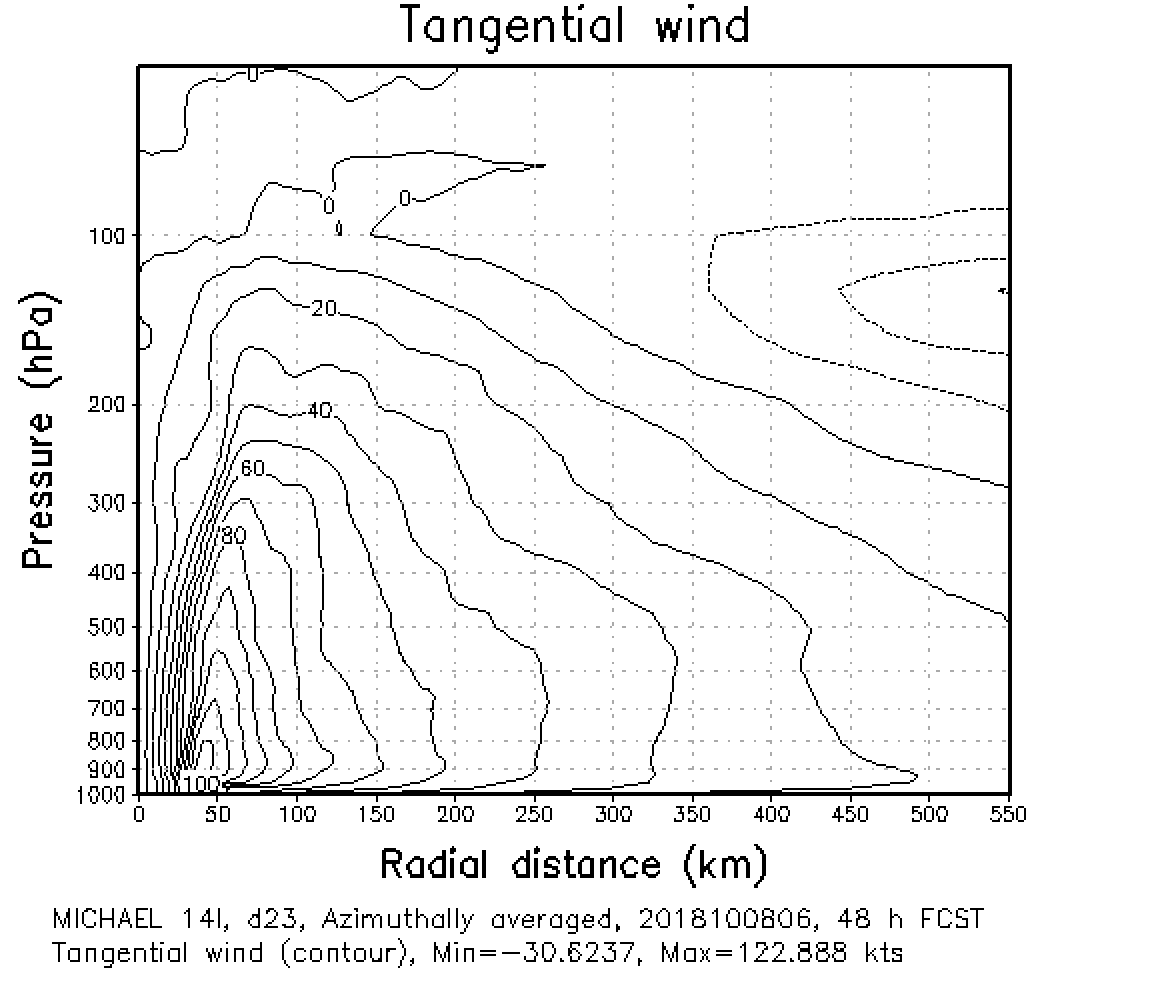 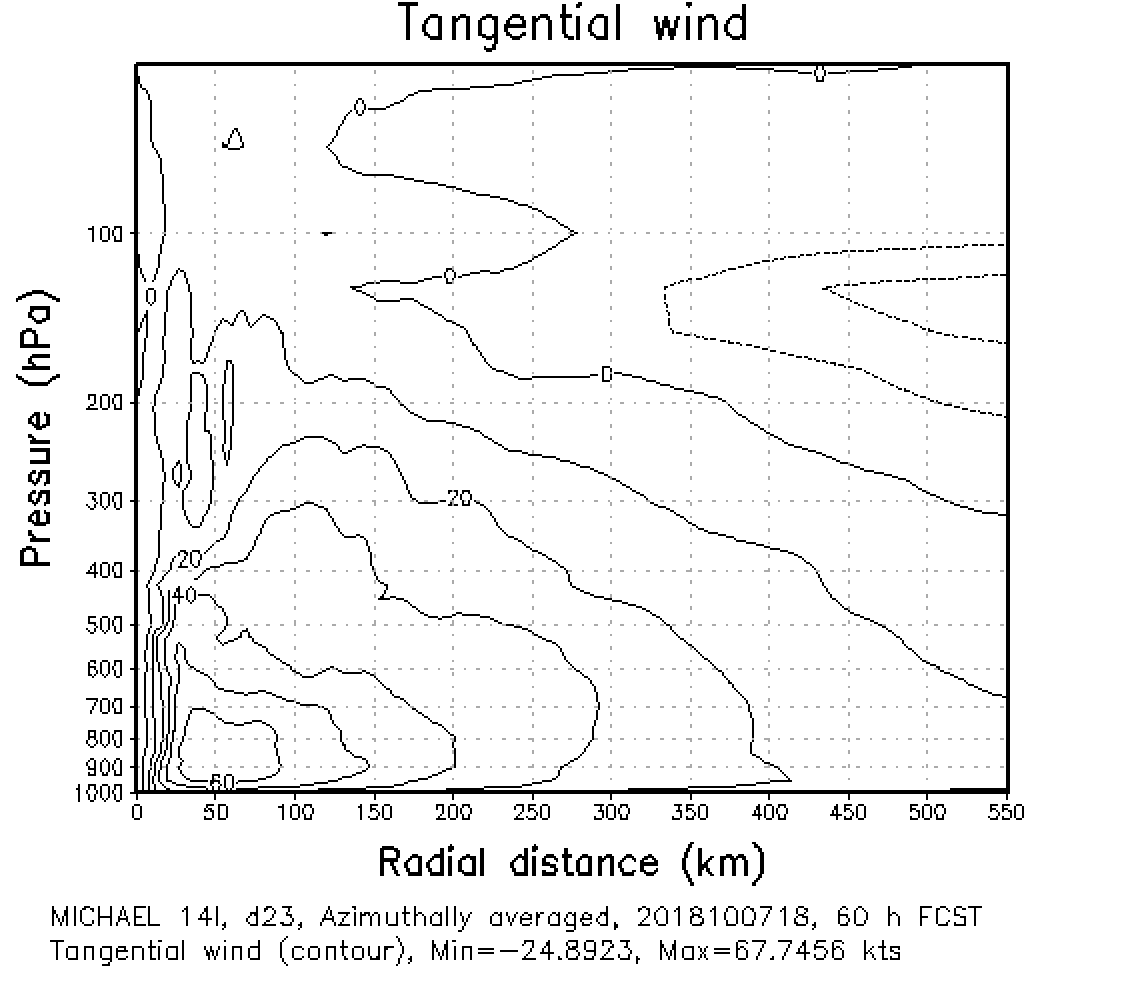 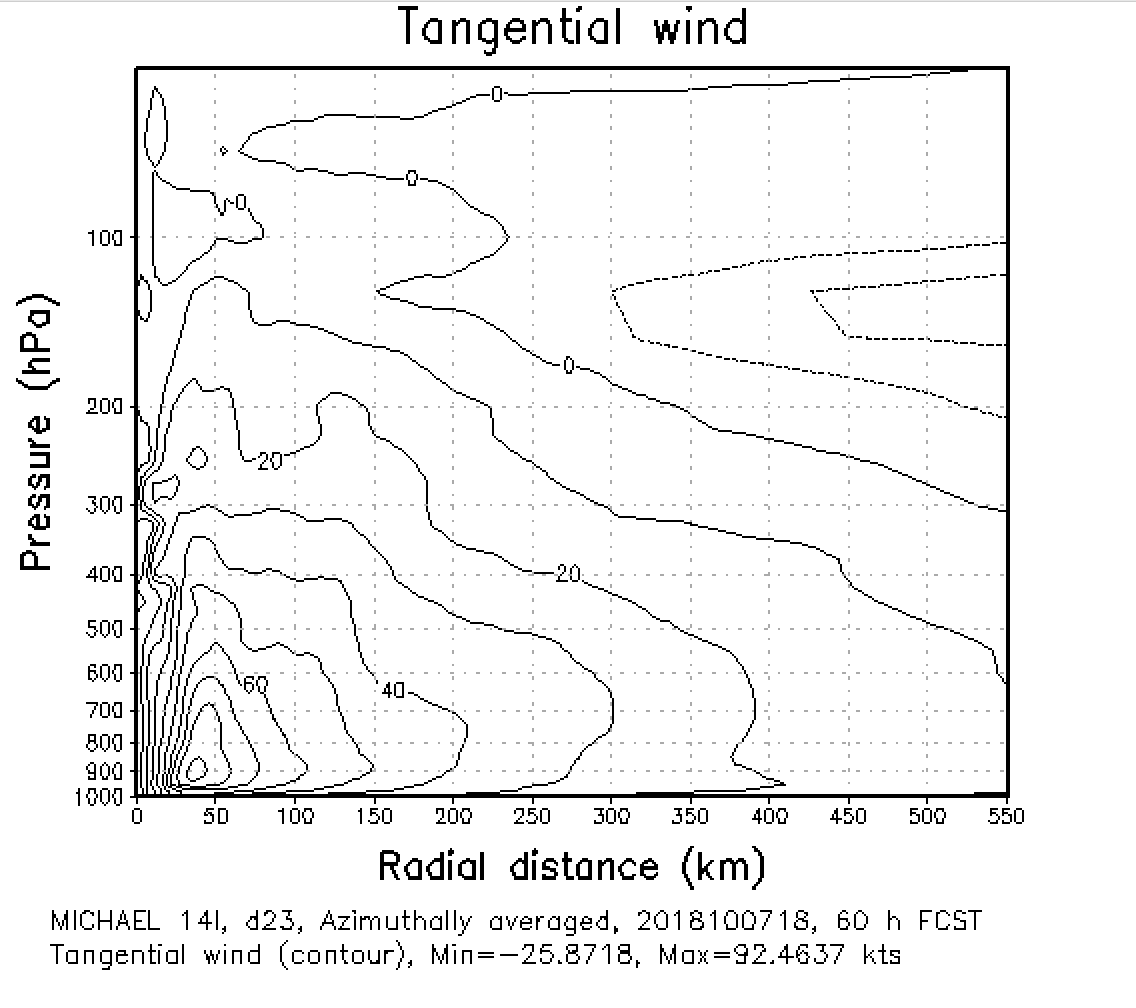 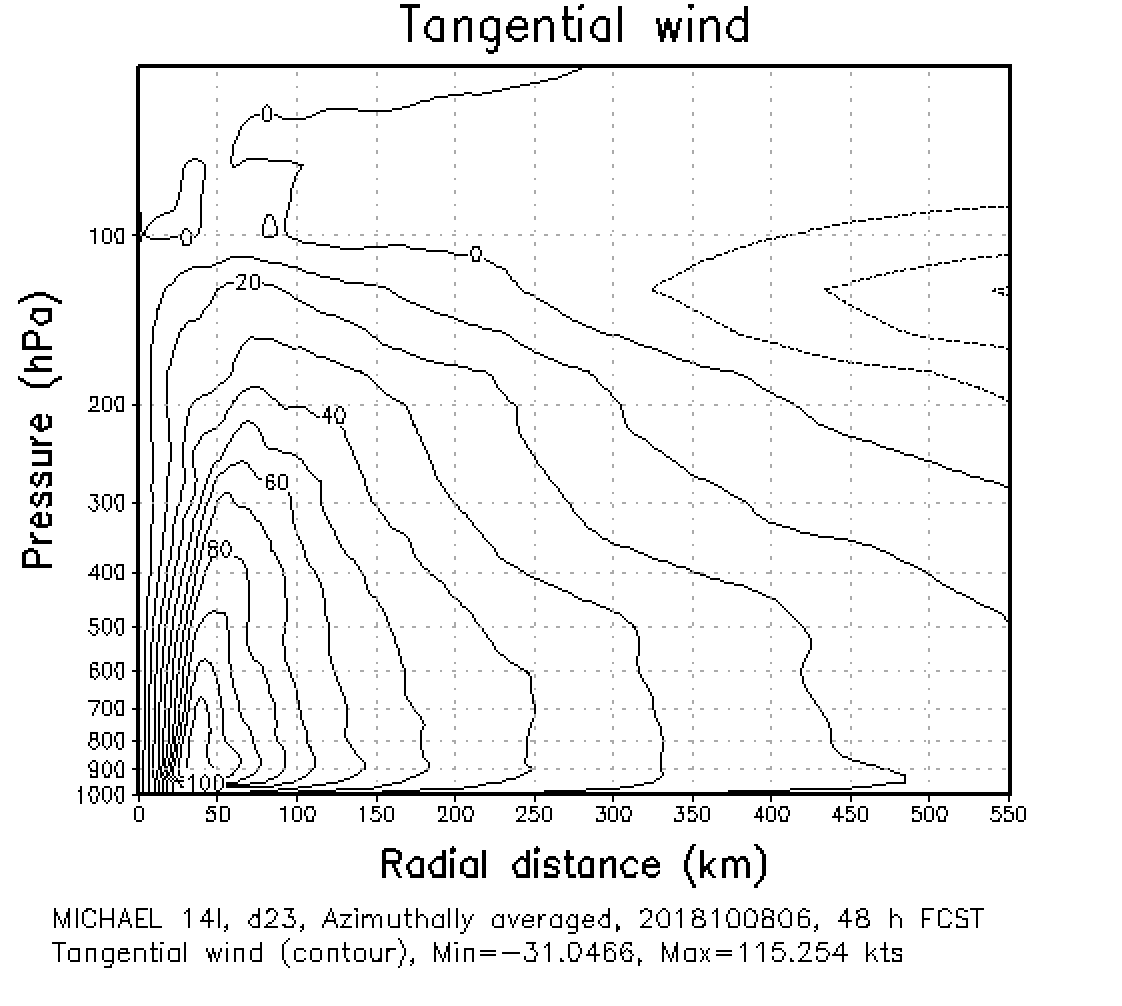 0718
0806
Azimuthally averaged tangential wind cross sections of forecasts started at 6 hour intervals, all valid at the same time, 0600 UTC 10 August 2018, about 12 hours before hurricane Michael made landfall.
18
CYGNSS impact on analyses and forecasts
24 hour forecast
24 hour forecast
24 hour forecast
Analysis
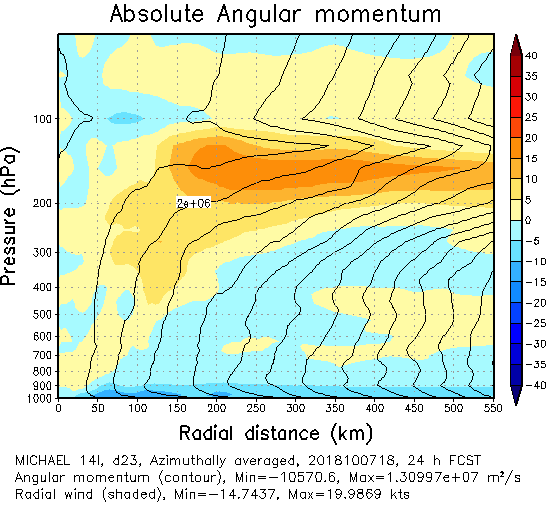 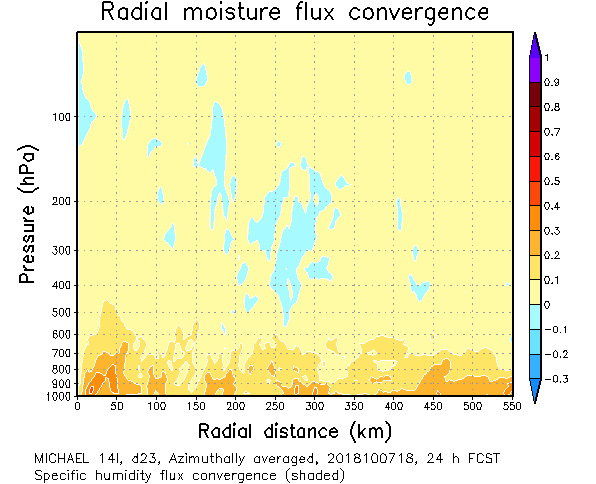 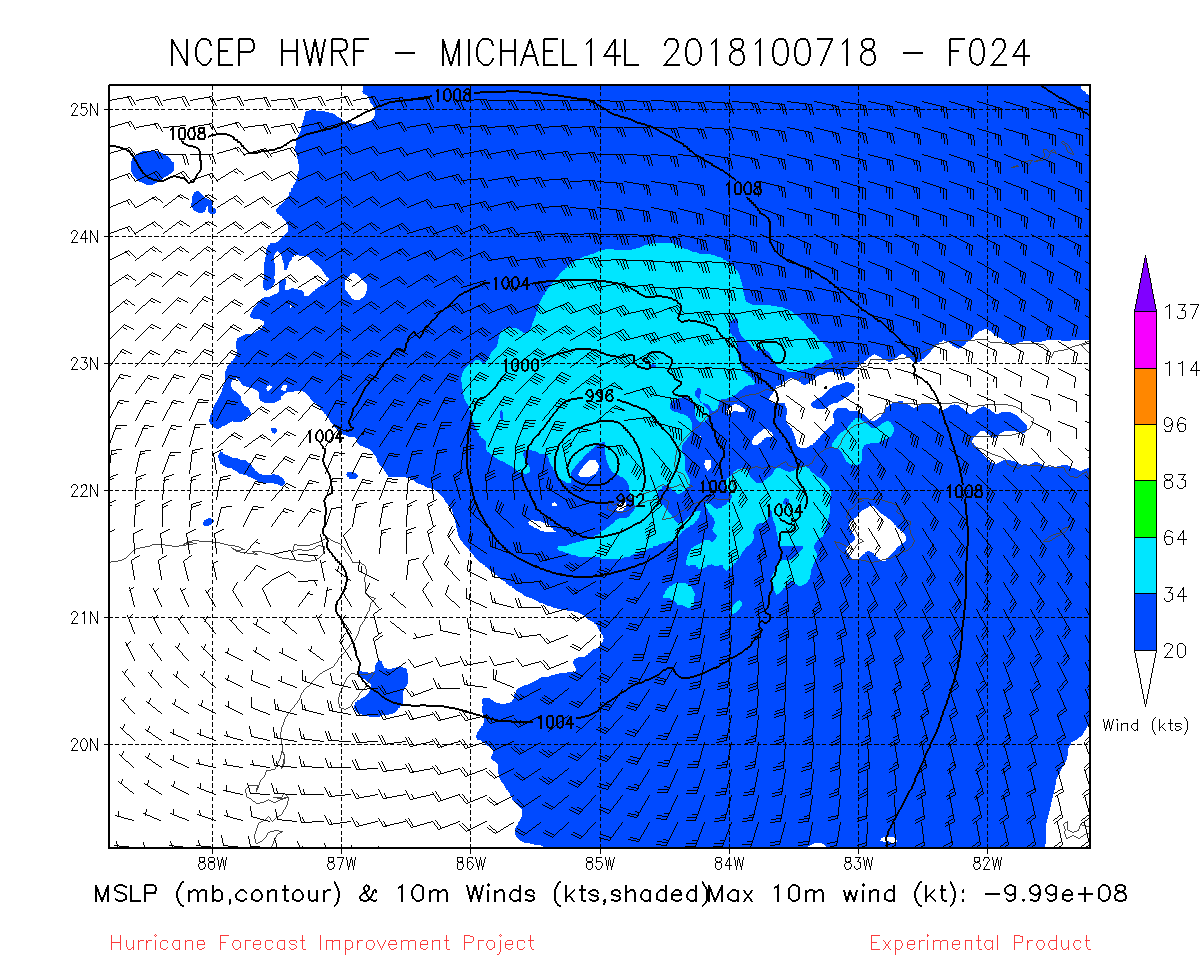 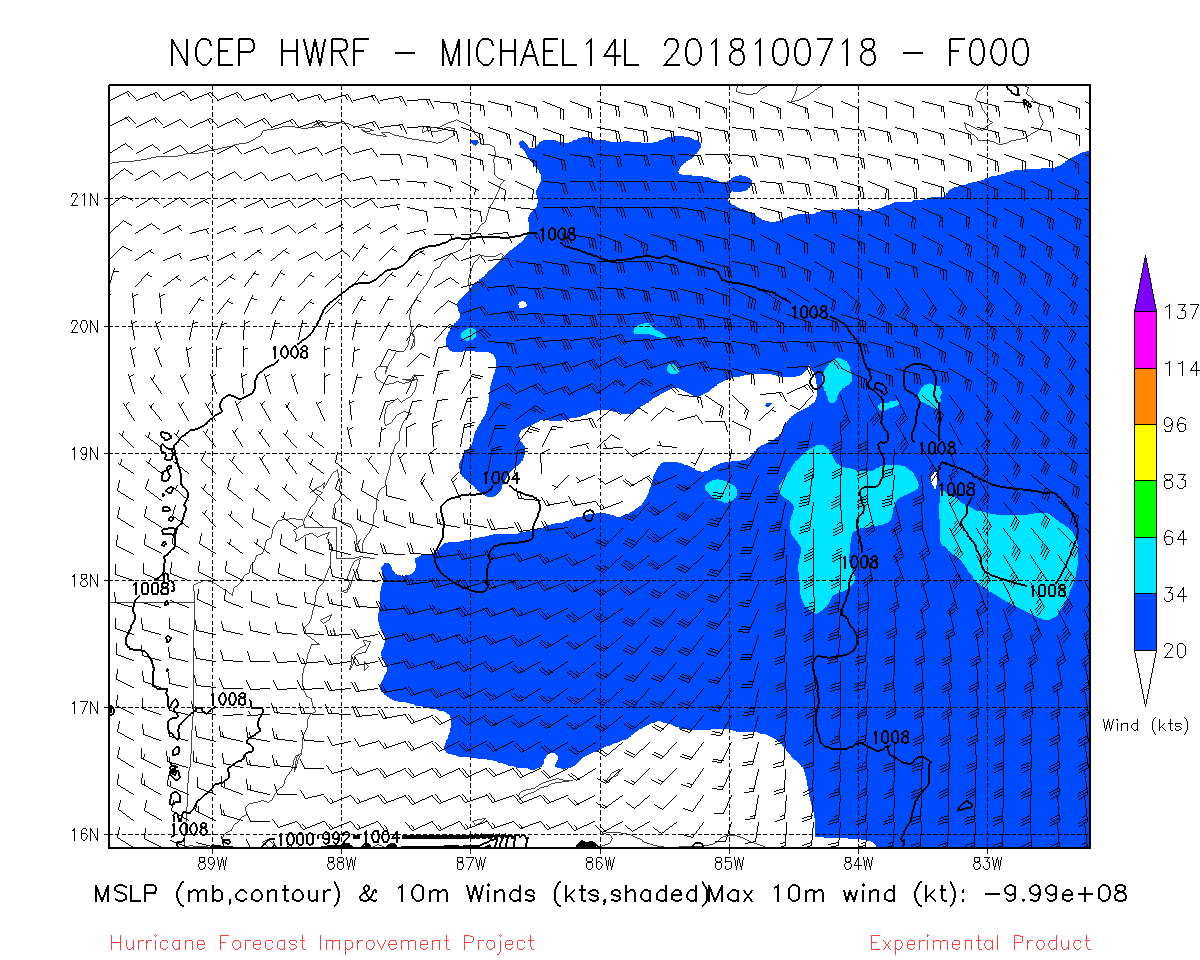 CNTROL NO CYCGNSS
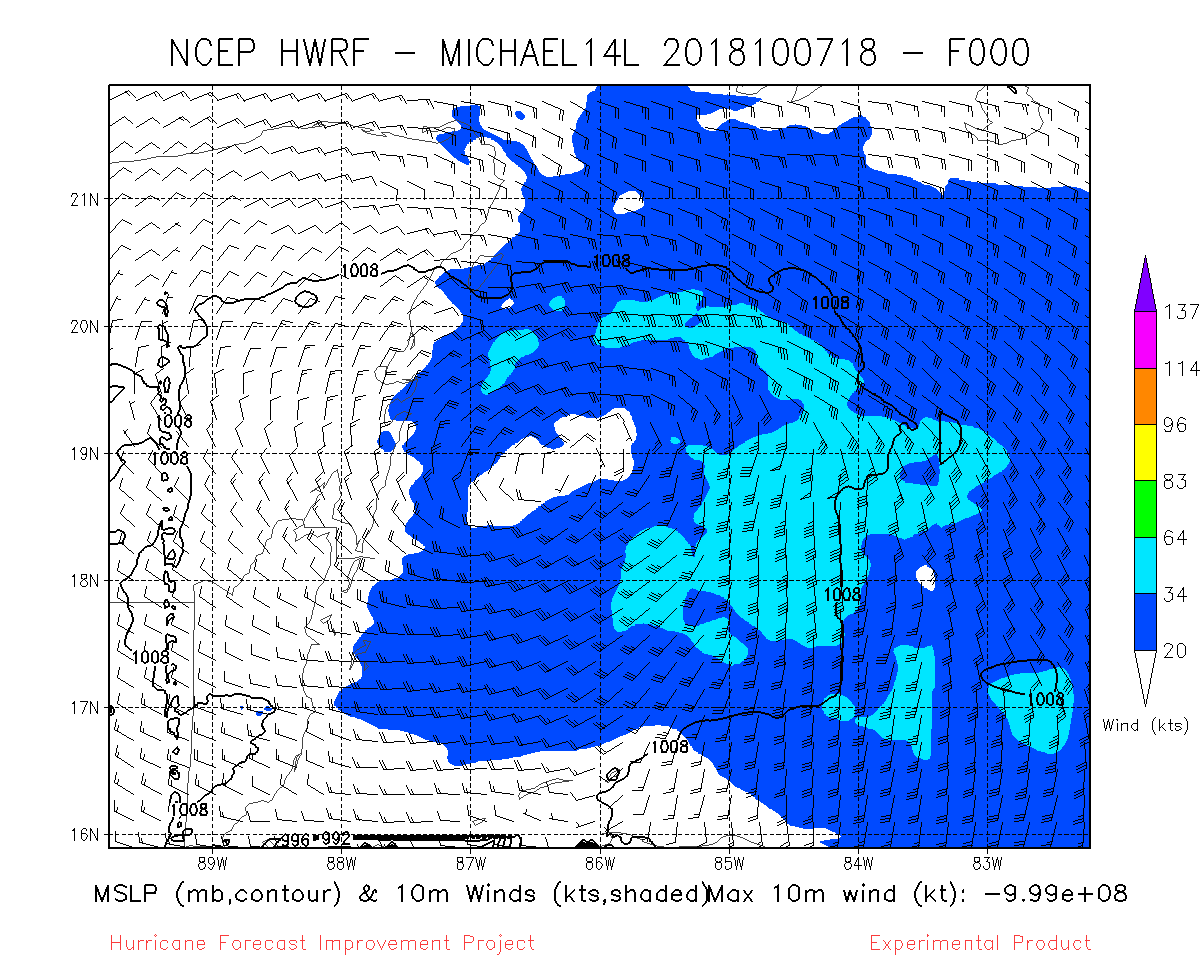 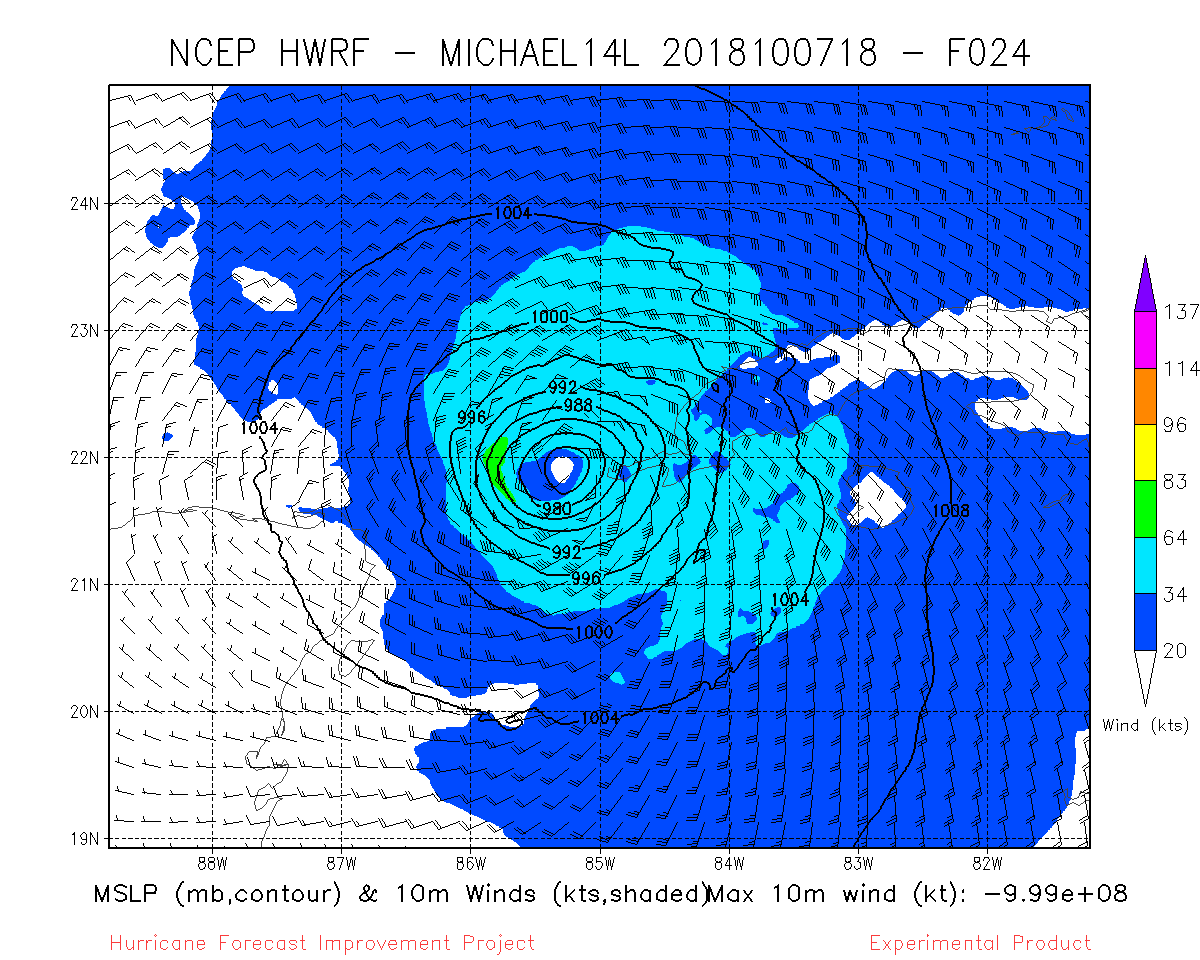 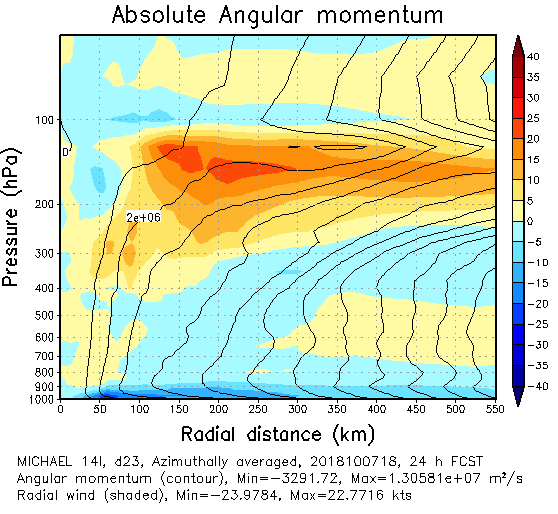 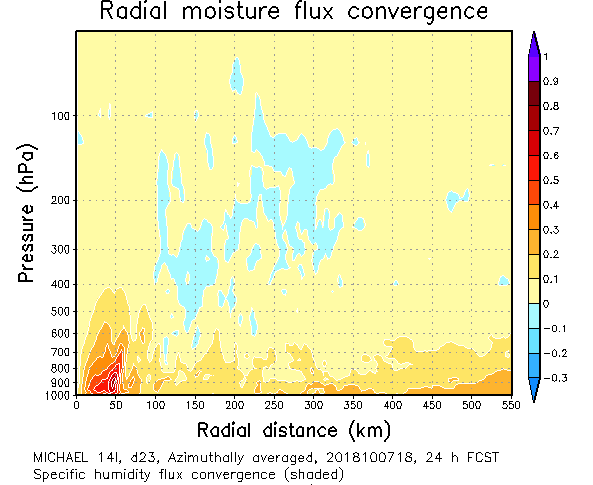 CYCGNSS NO THINNING, VAM
Moisture convergence, latent heating, secondary circulation enhanced by CYGNSS data.
19
Azimuthally-averaged
Tangential Wind
Azimuthally-averaged
Temperature Departure
60-h Forecast
from
20181007
1800 UTC
10-m winds
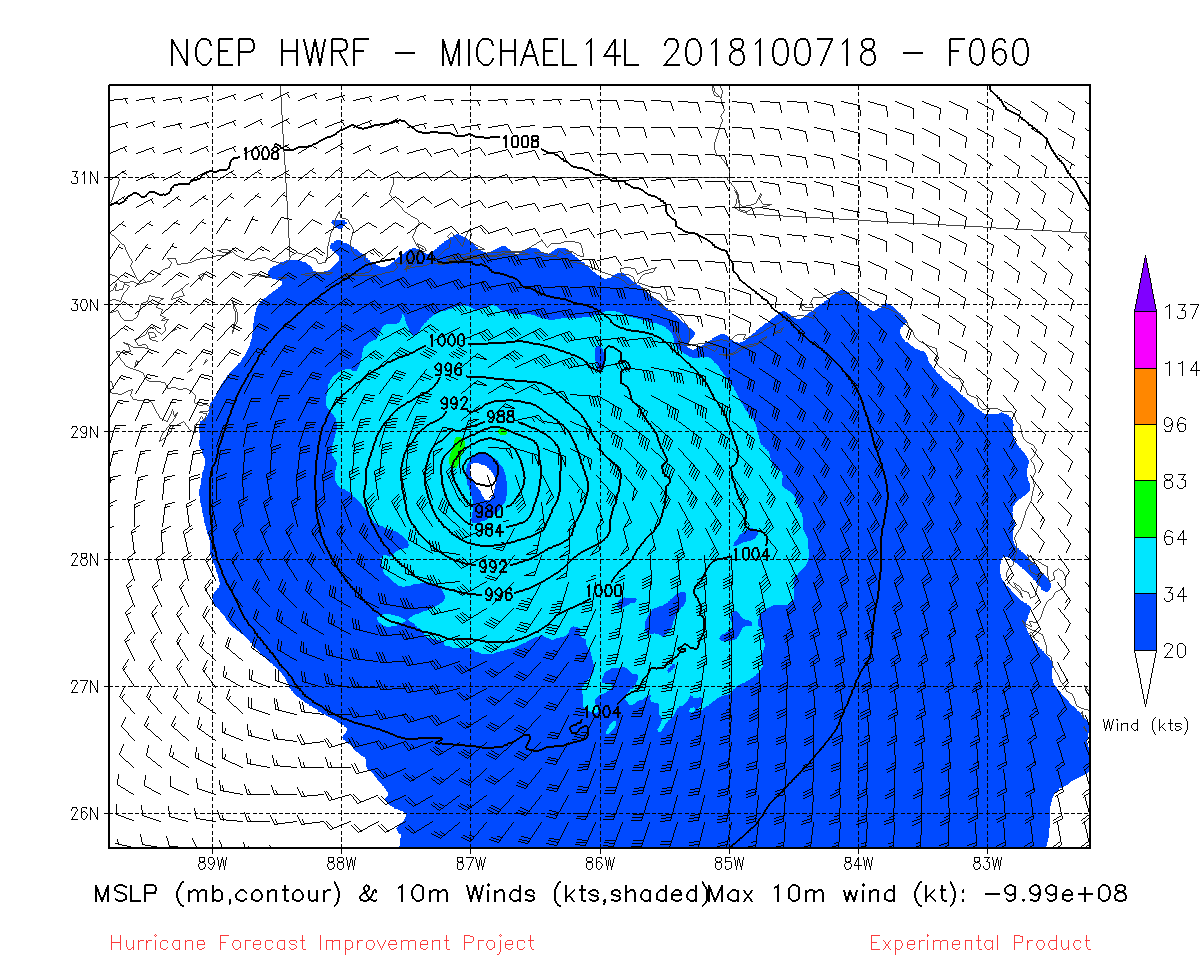 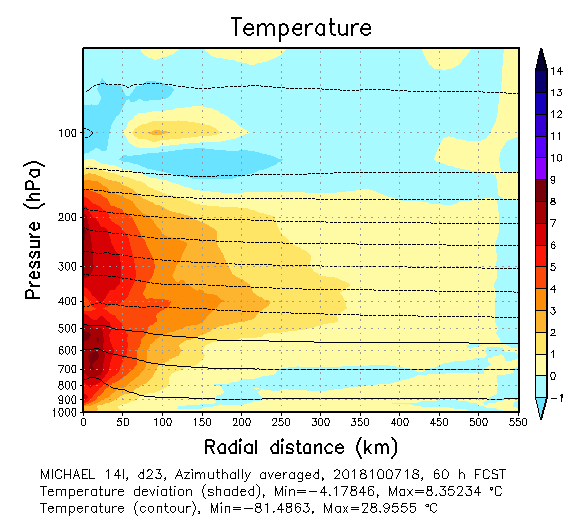 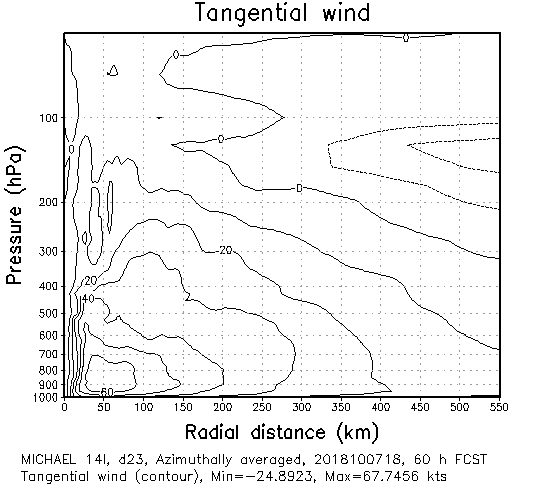 Control
(no CYGNSS)
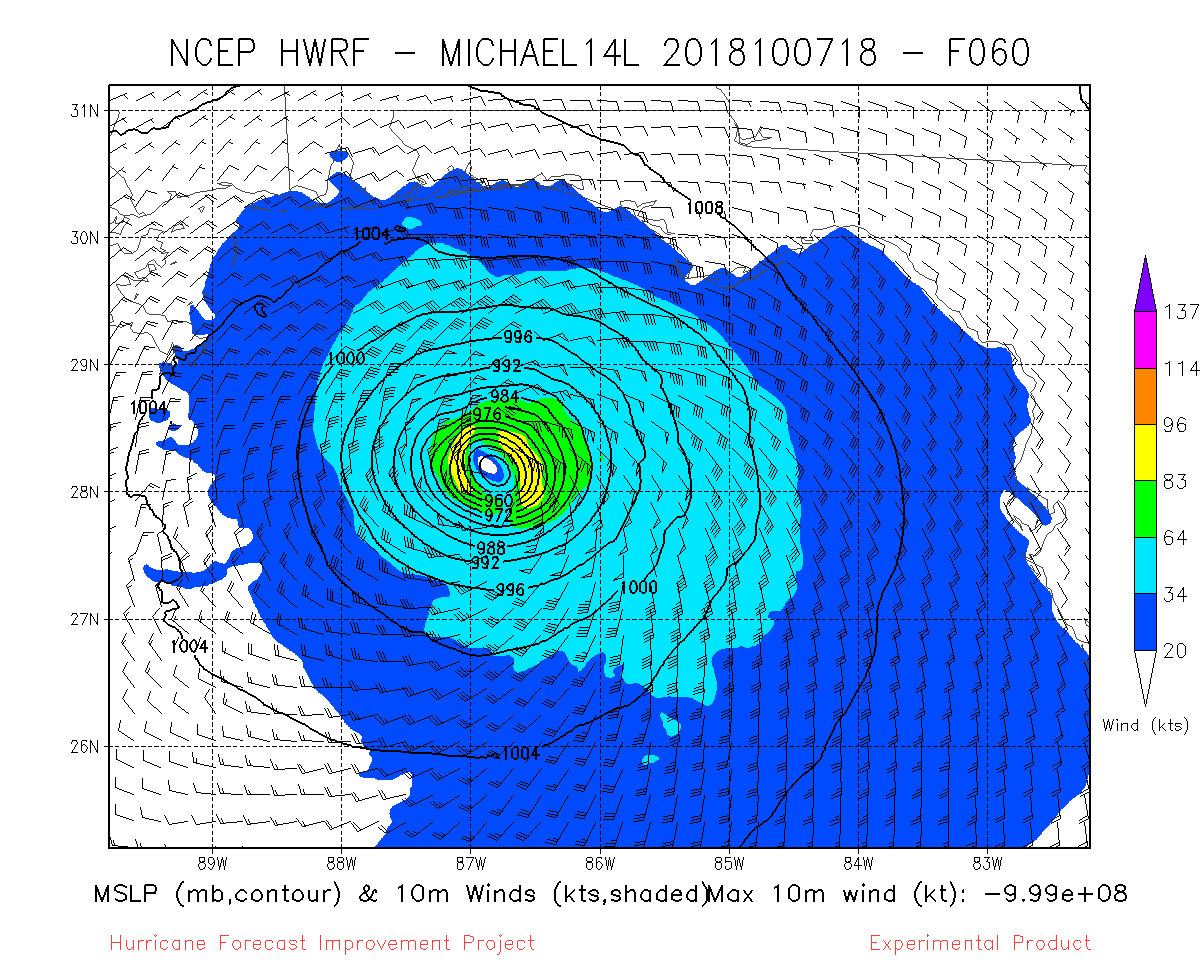 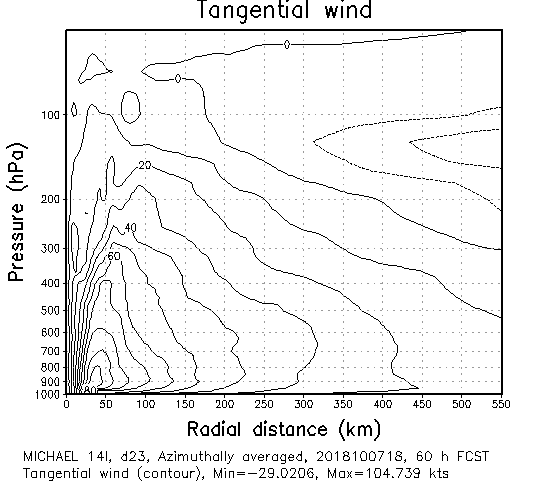 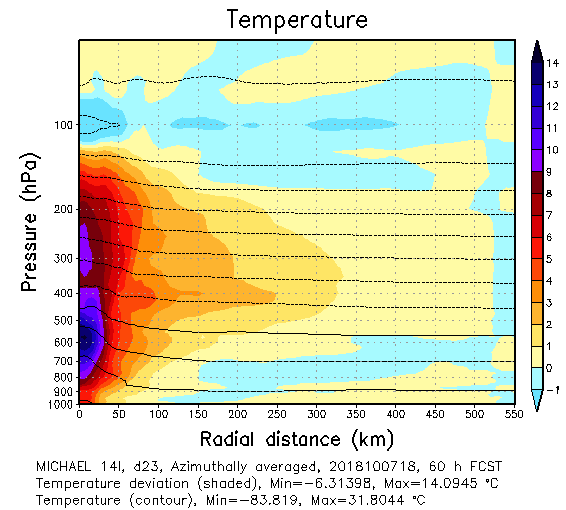 VAM-CYGNSS
20
20
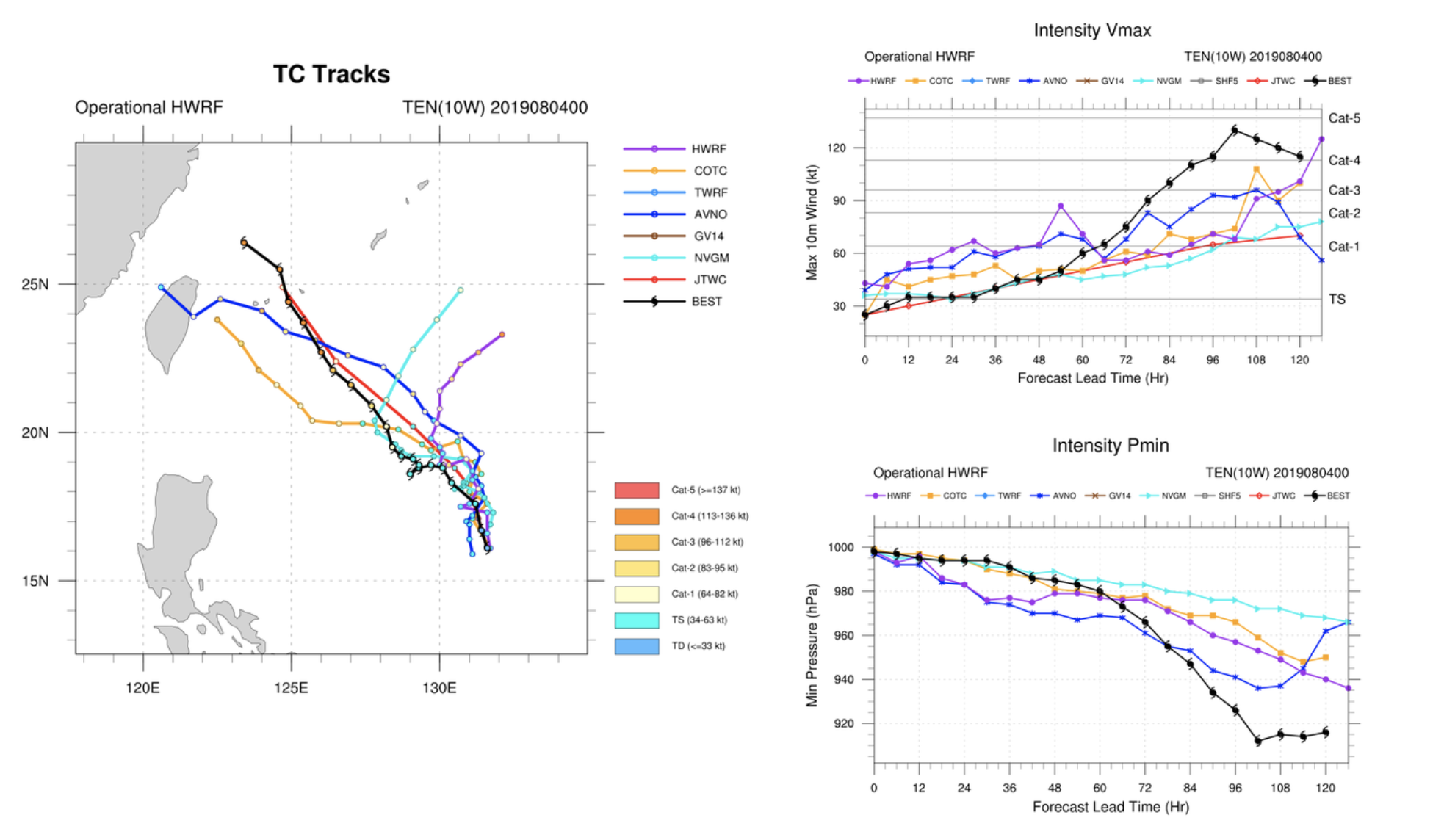 21
Tropical depression 10W
080400
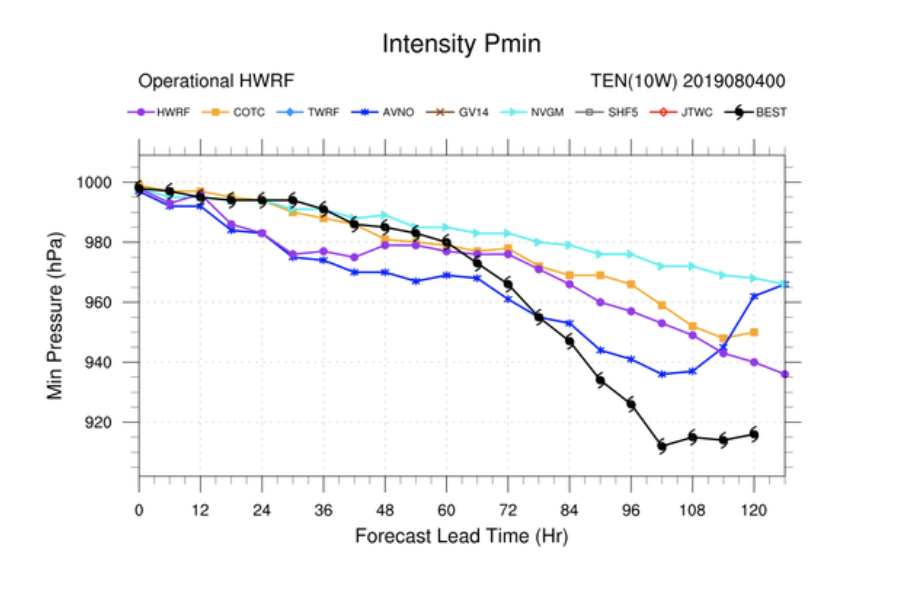 Experiment-Best Track
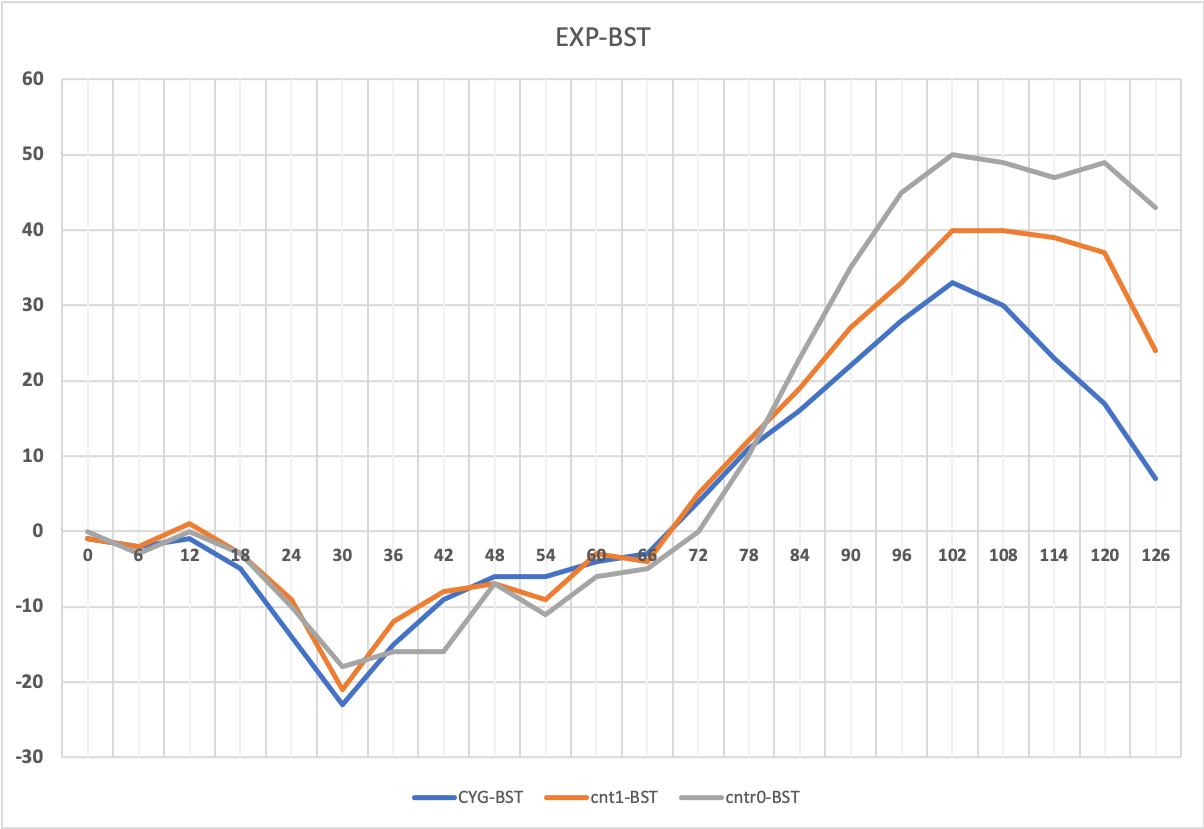 Min Pressure Error (mb)
Forecast hour
CNTRL NO DA
CNTRL WITH DA
CYGNSS NO-THINNING
22
Conclusions & Next Steps
CYGNSS supplies critical observations early in Tropical Cyclone lifecycle 
Other observing systems are often absent when tropical storms are weak
Improved early analyses lead to the improvement in intensity forecasts  
Small changes to ocean/atmosphere fluxes can trigger a different evolution
Improved surface fluxes modify the distribution of latent and sensible heat 
Continue tuning of vector CYGNSS winds in regional DA (HWRF)
Additional cases (2019): Dorian, Erick, Kiko, Lekima 
Preparing for use of vector CYGNSS winds in global DA (FV3-GFS)
23
Additional Slides
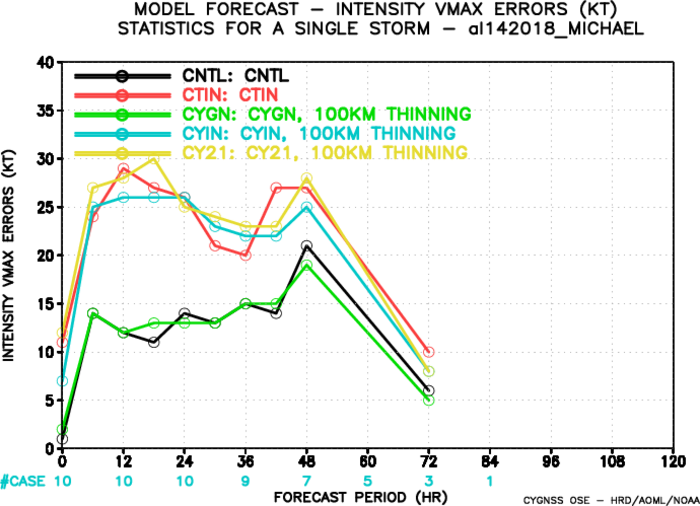 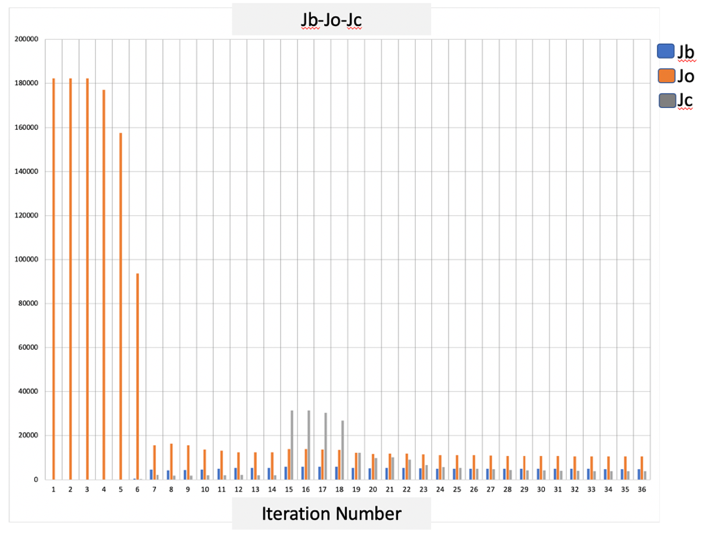 Azimuthally-averaged
Tangential Wind
Azimuthally-averaged
Temperature Departure
Analysis
valid
20181007
1800 UTC
10-m winds
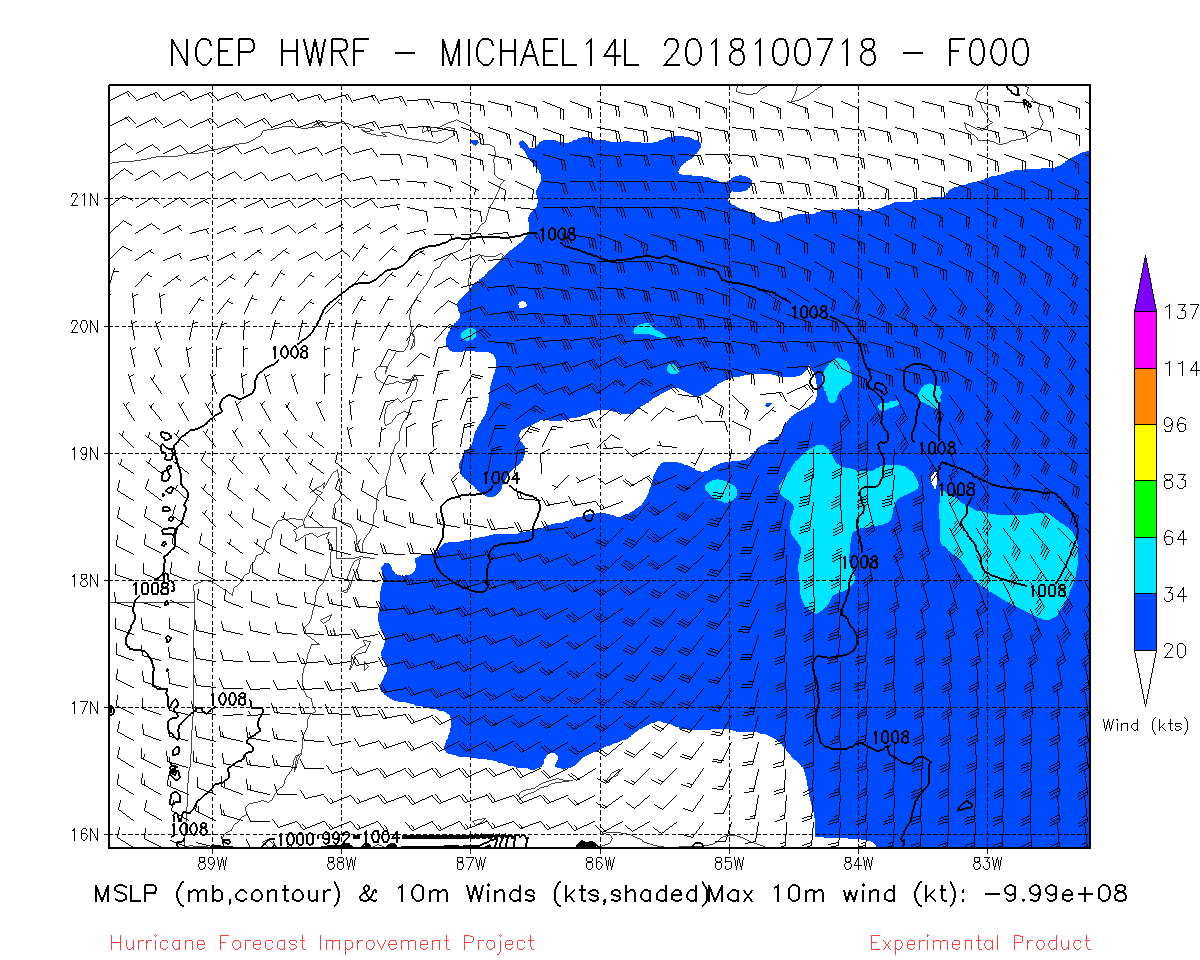 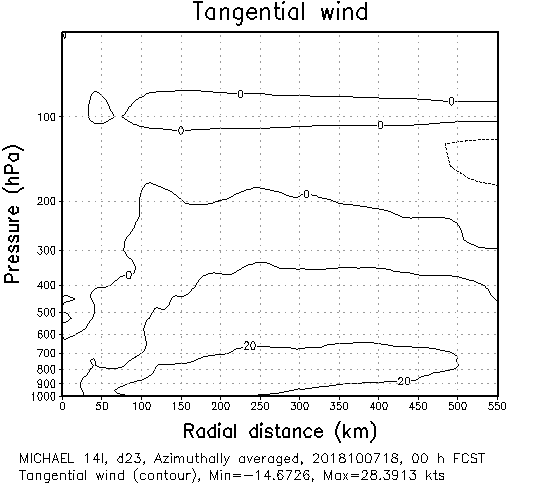 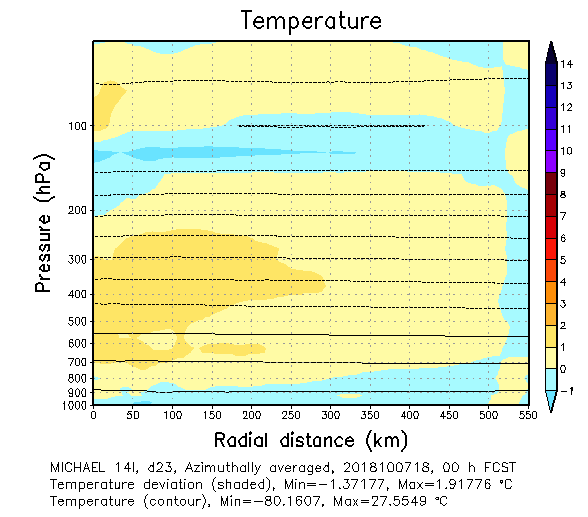 Control
(no CYGNSS)
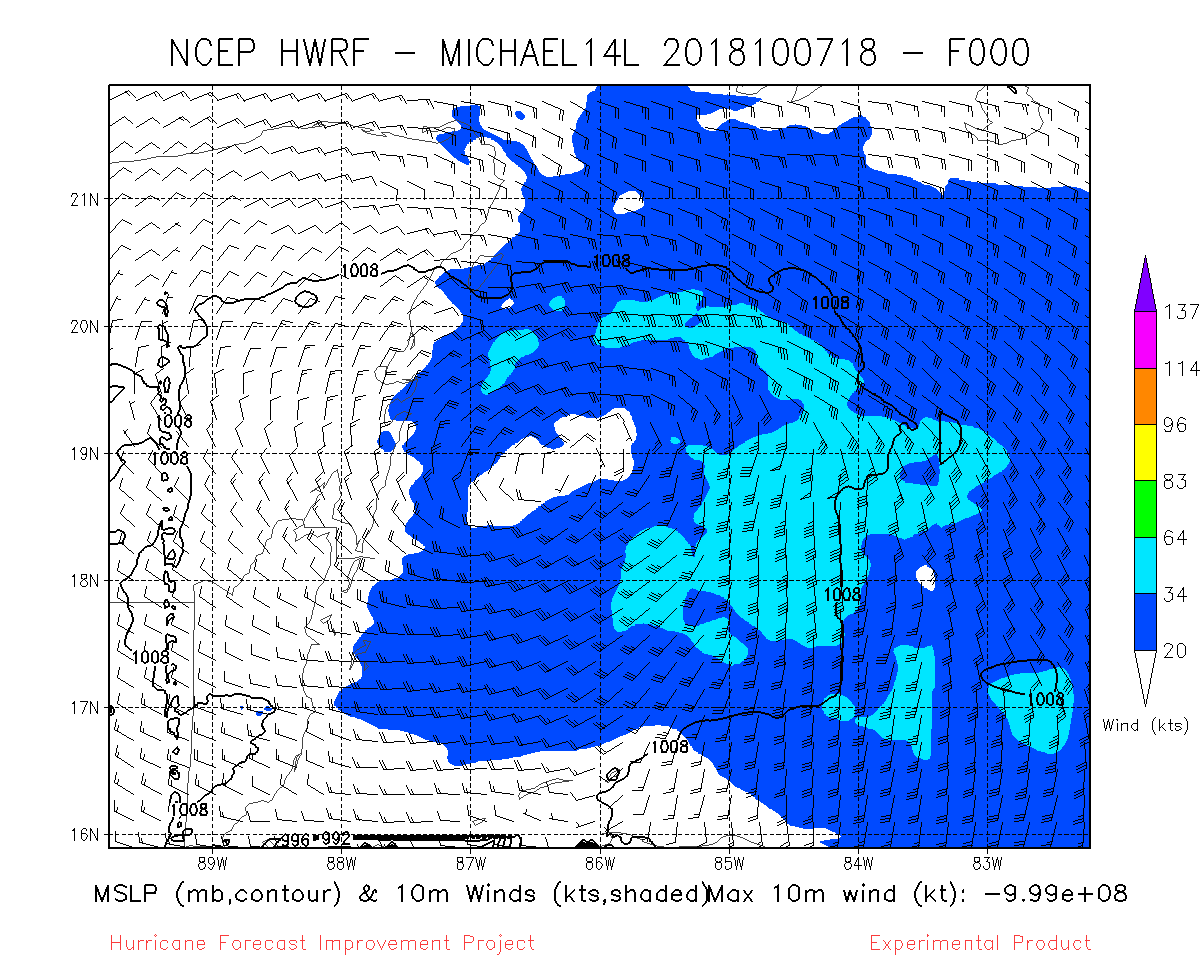 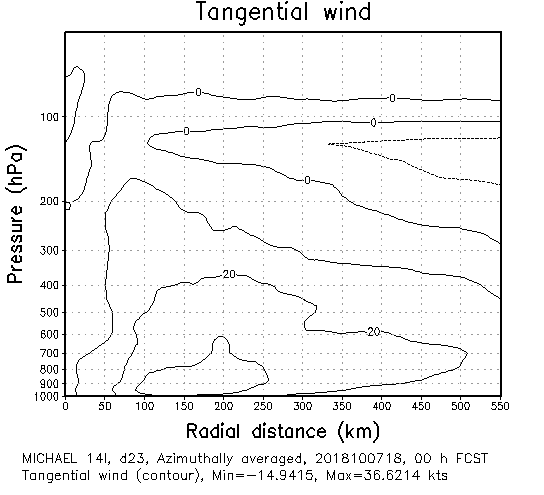 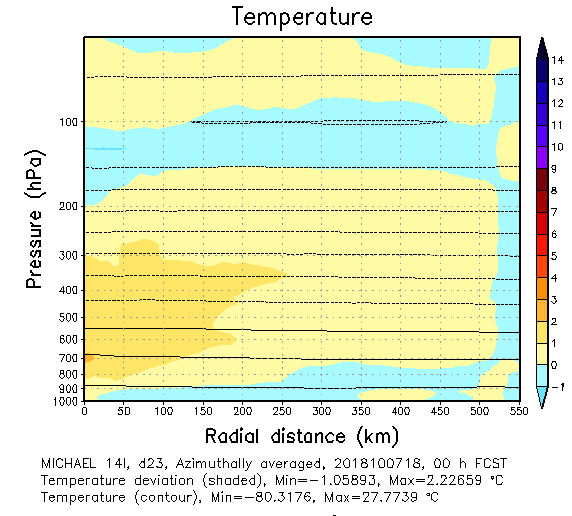 VAM-CYGNSS
27
Azimuthally-averaged Radial Inflow
Azimuthally-averaged Radial Moisture Flux Convergence
30-h Forecast
from
20181007
1800 UTC
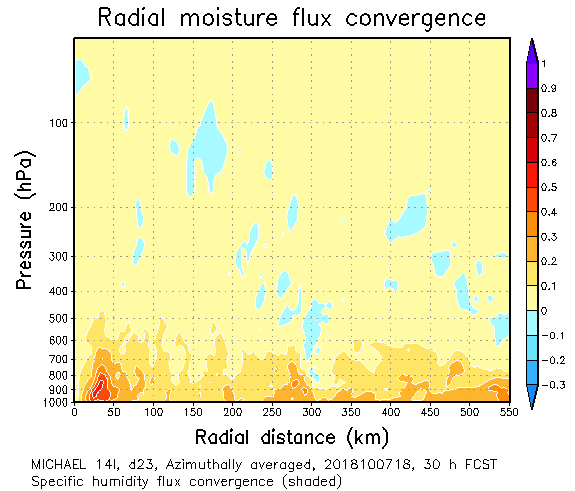 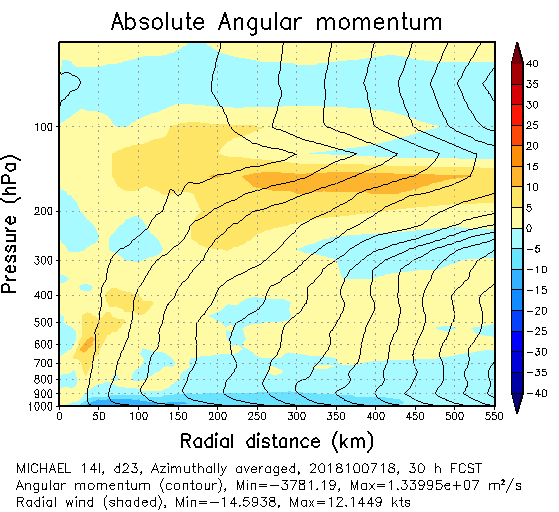 Control
(no CYGNSS)
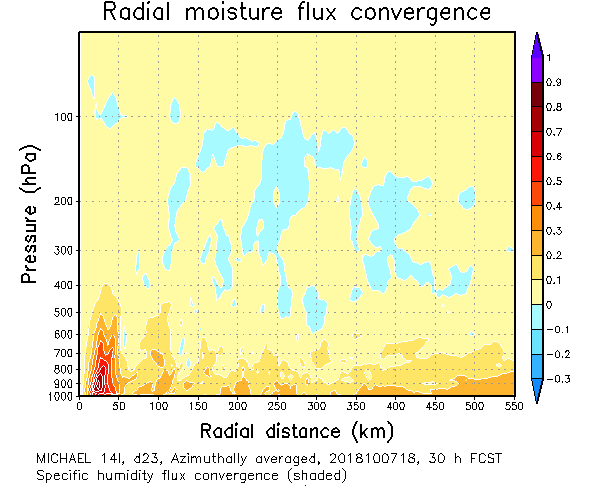 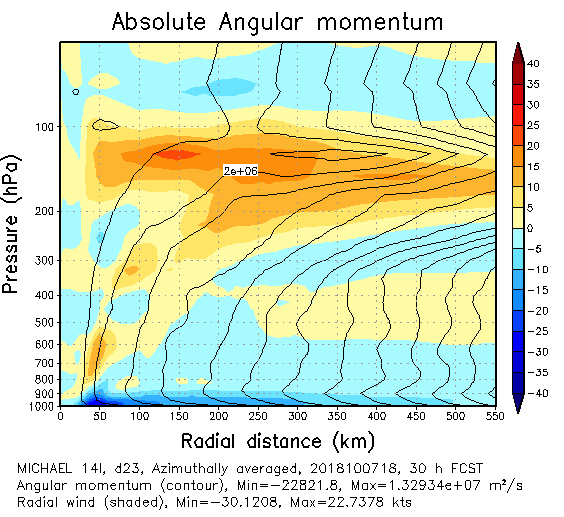 VAM-CYGNSS
28
Azimuthally-averaged
Tangential Wind
Azimuthally-averaged
Temperature Departure
60-h Forecast
from
20181007
1800 UTC
10-m winds
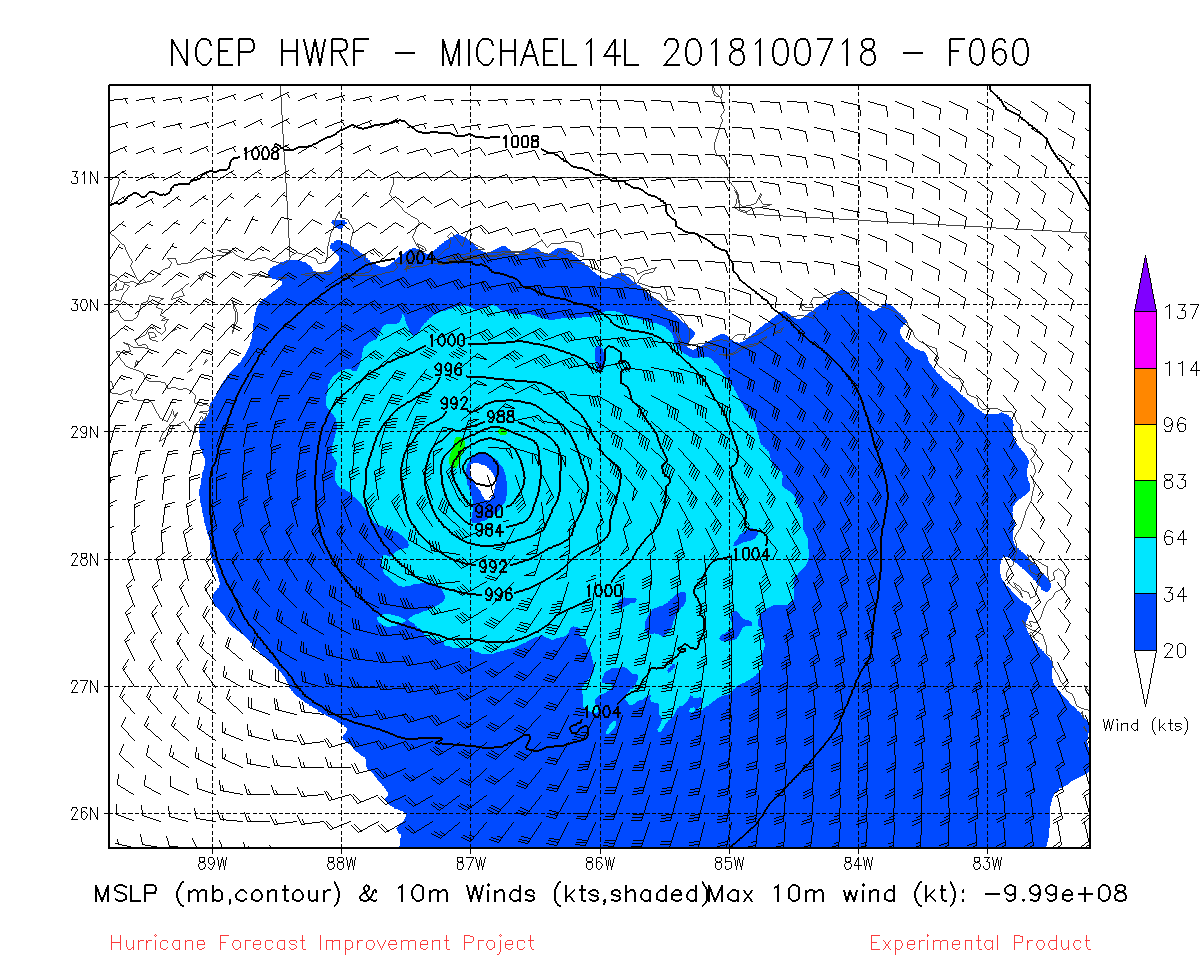 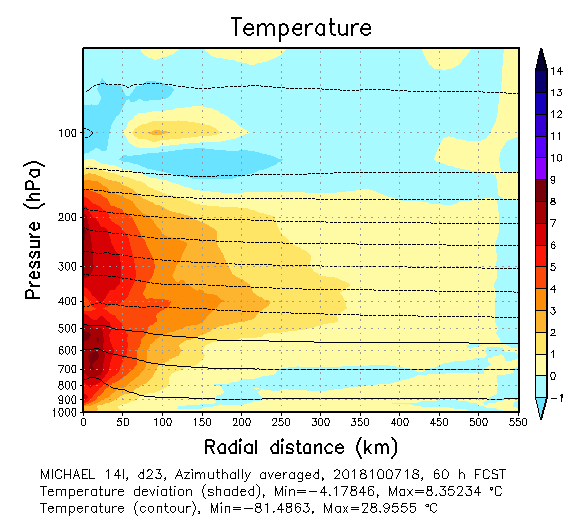 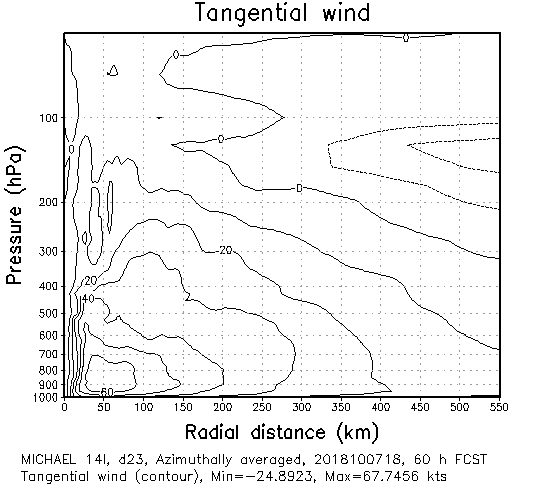 Control
(no CYGNSS)
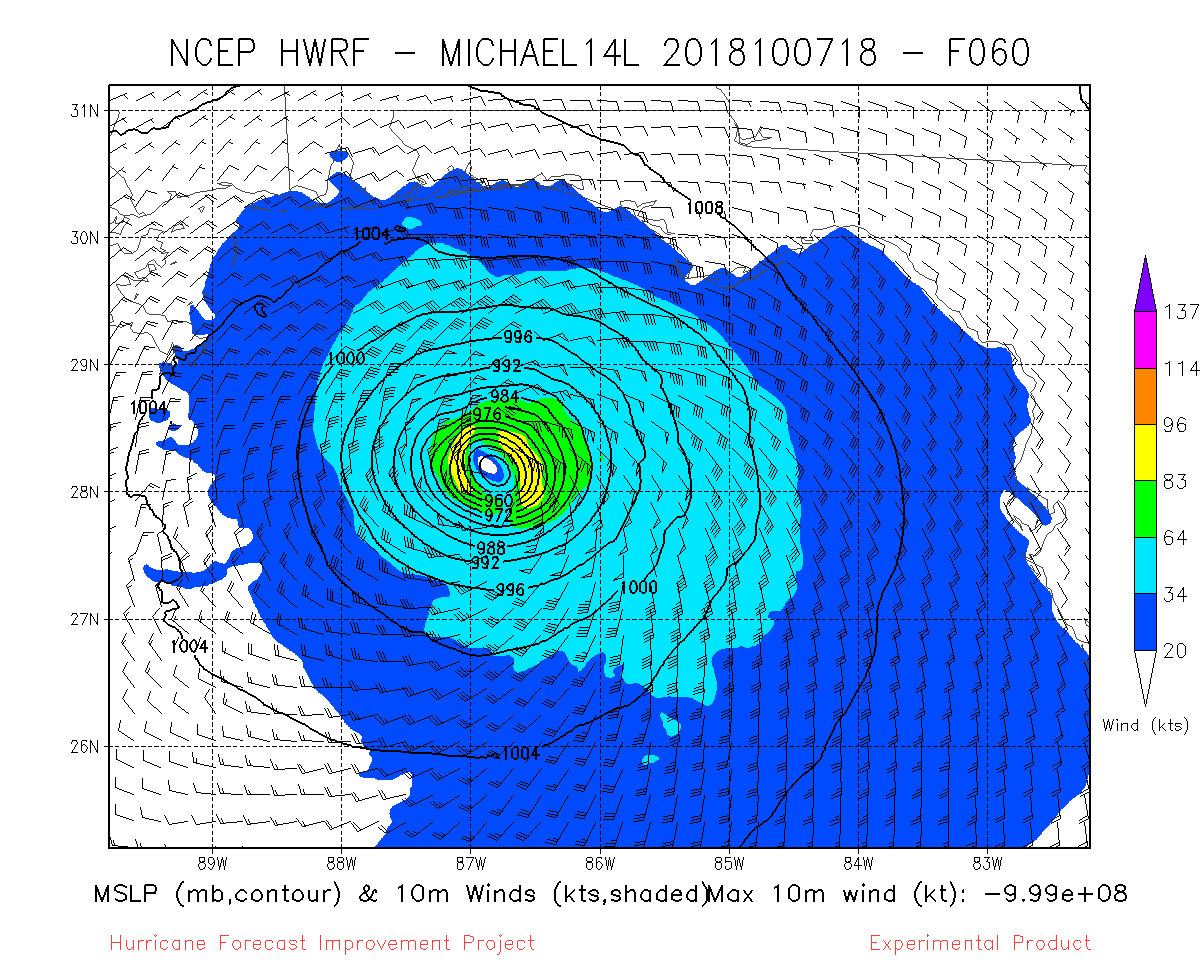 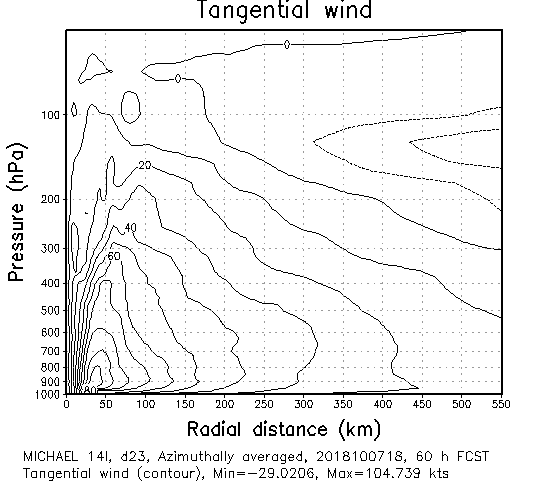 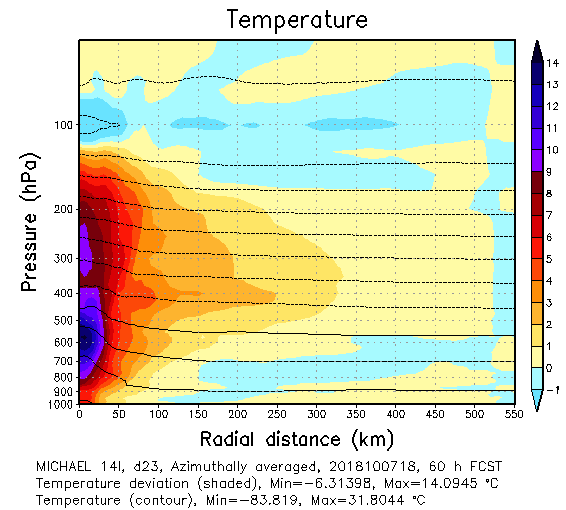 VAM-CYGNSS
29
10/07 18UTC
cntrl
vamntn
cygntn
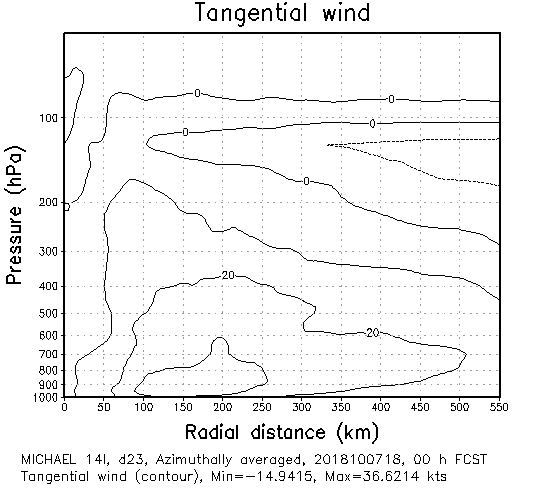 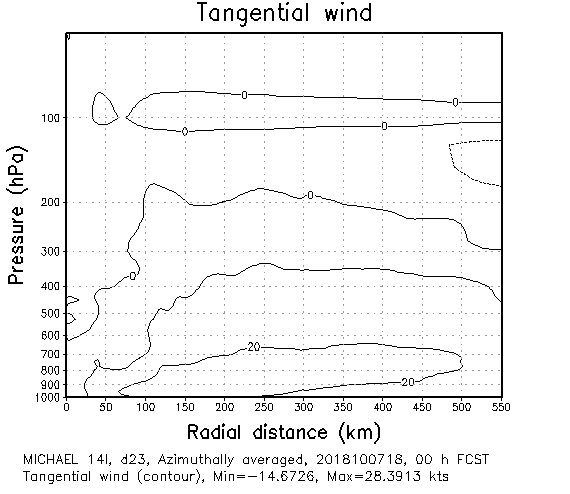 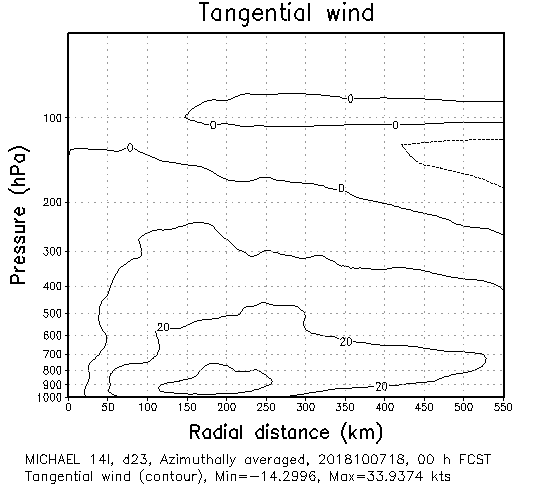 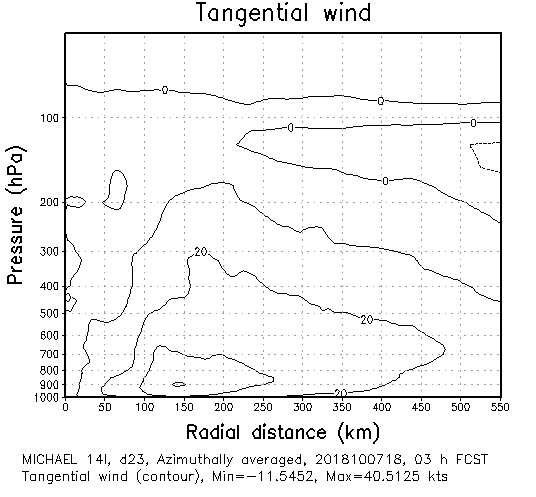 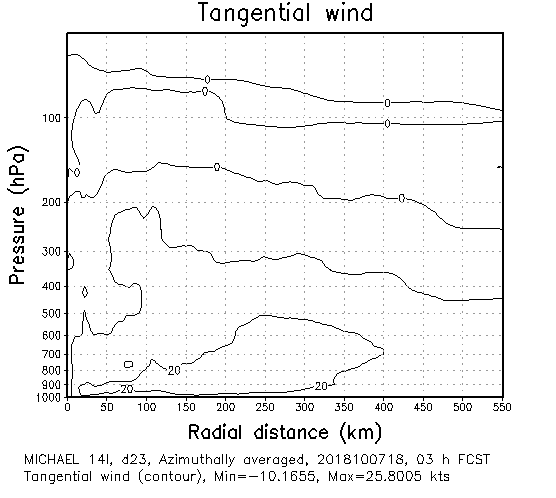 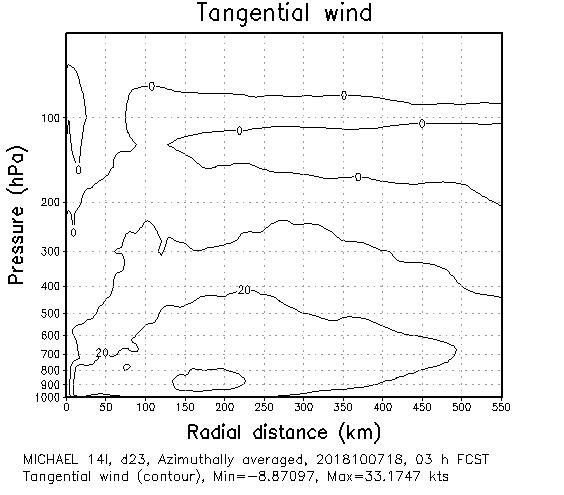 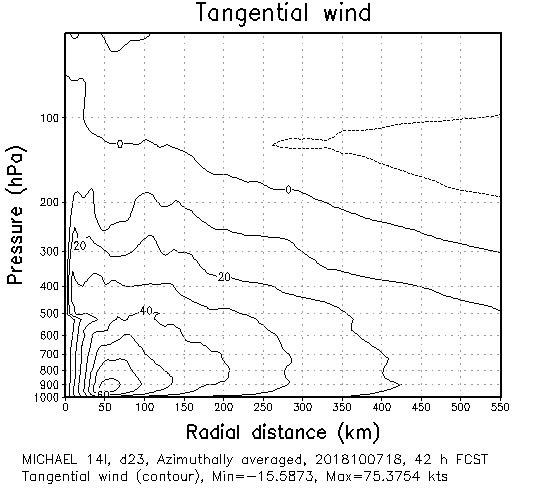 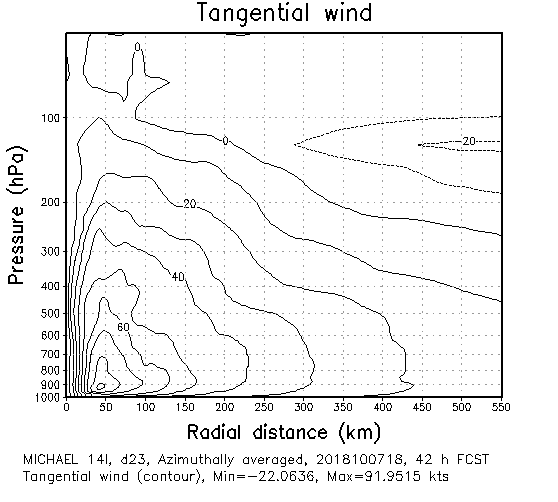 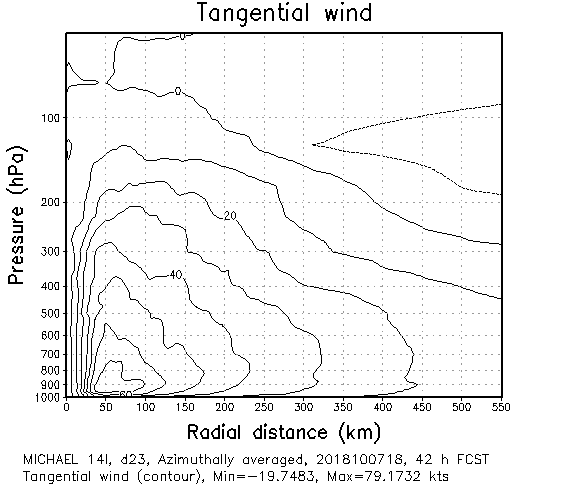 10/07 18UTC
cntrl
vam50
cyg50
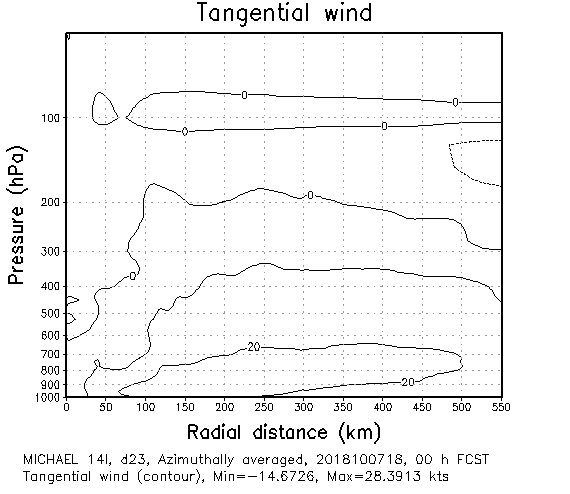 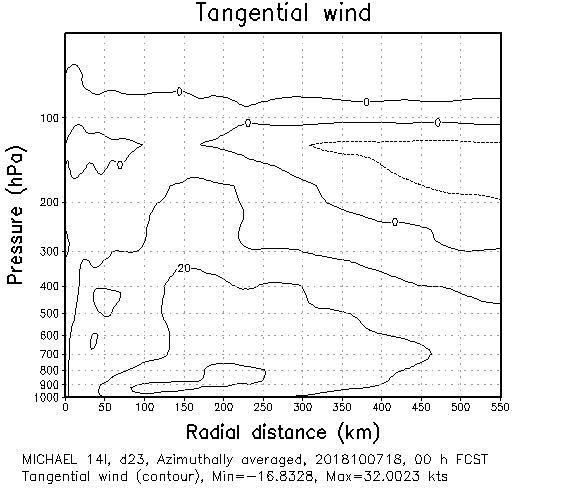 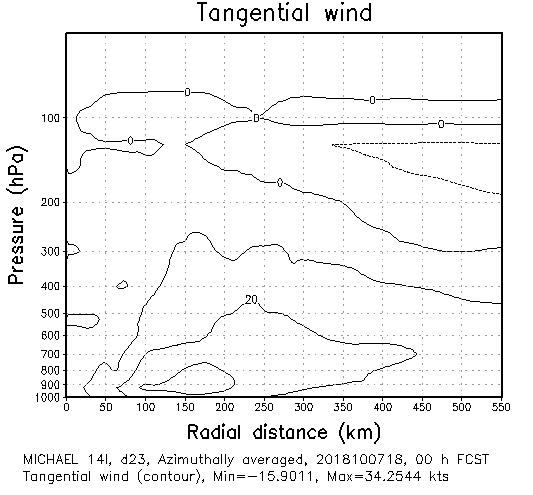 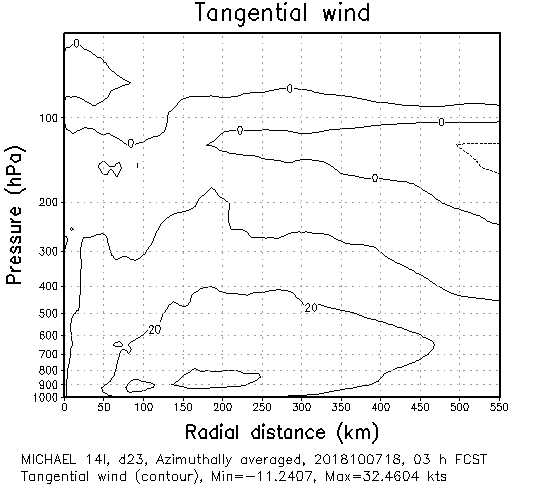 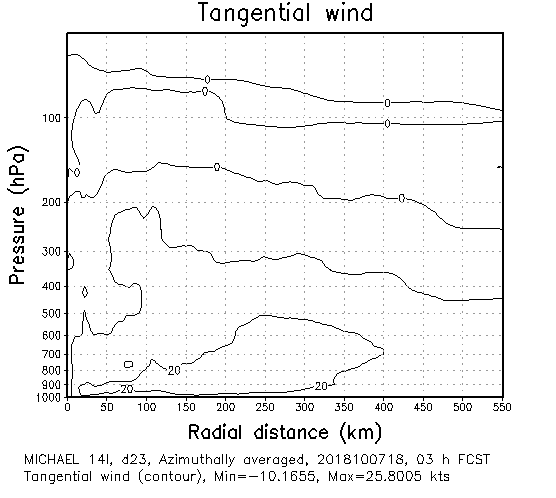 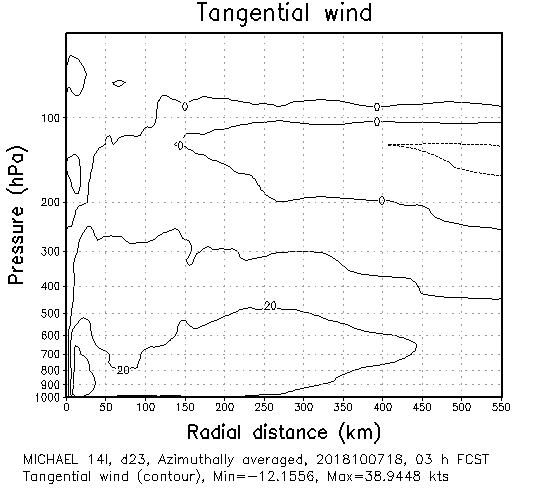 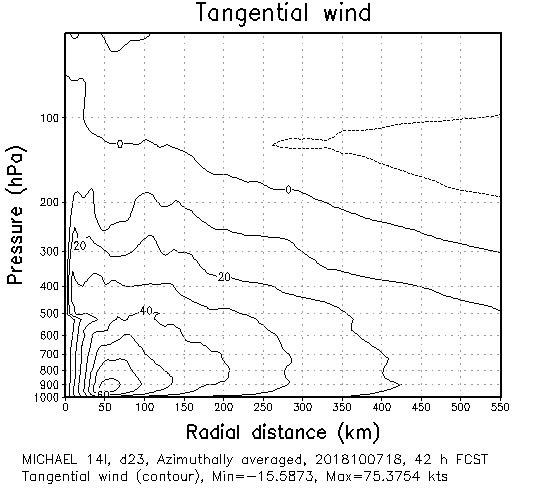 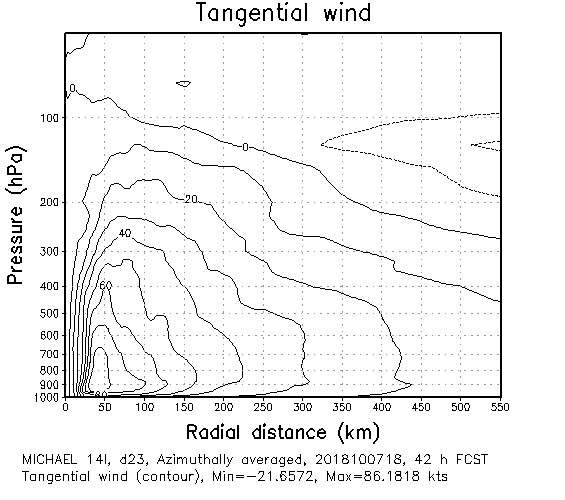 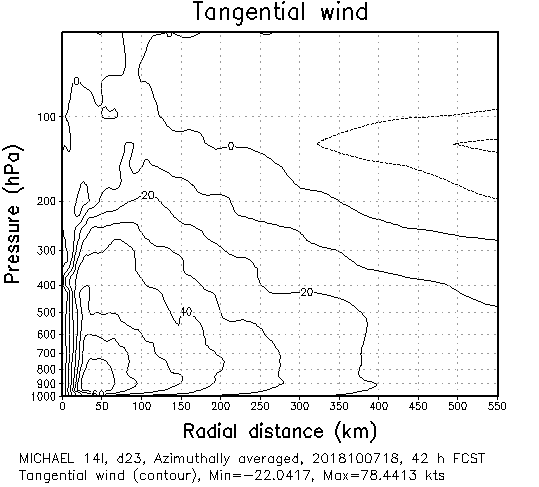 10/07 18UTC
cntrl
vam50
cyg50
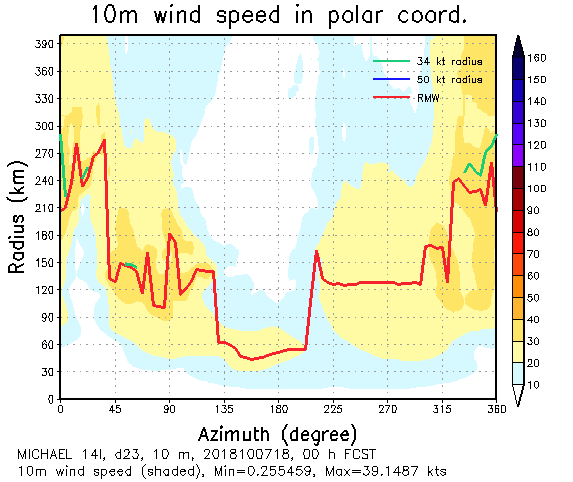 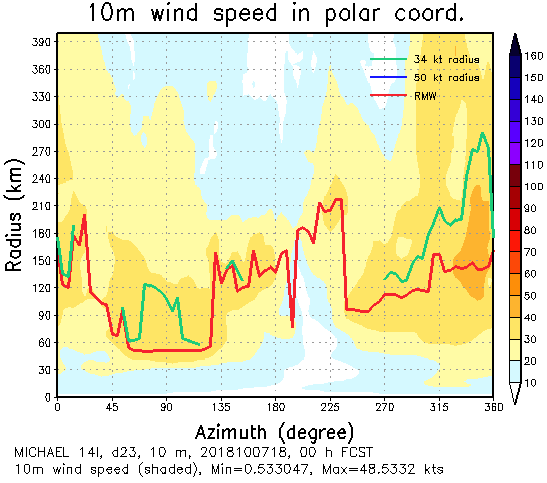 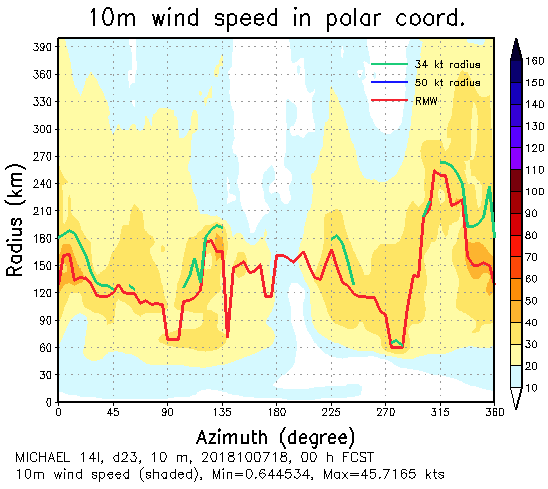 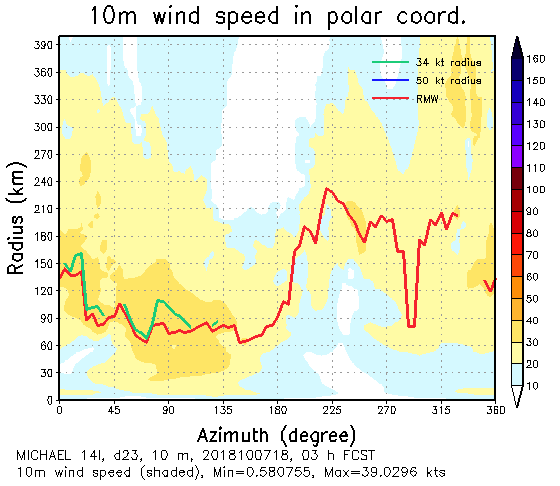 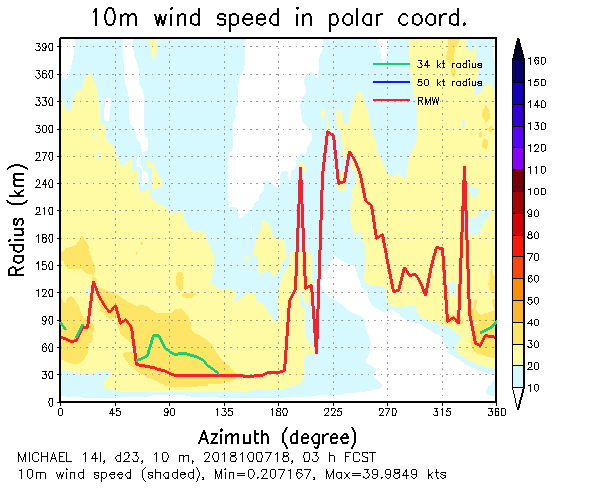 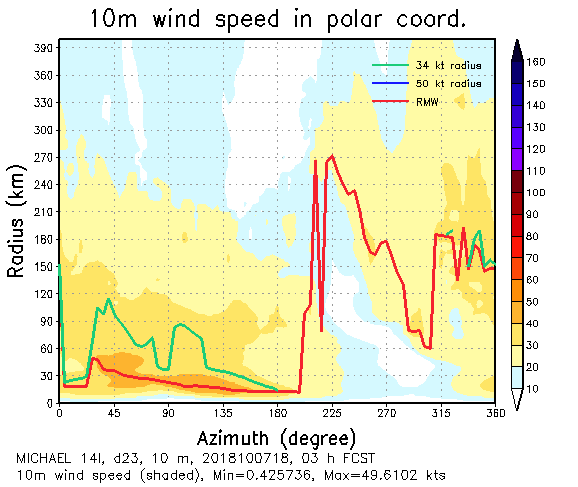 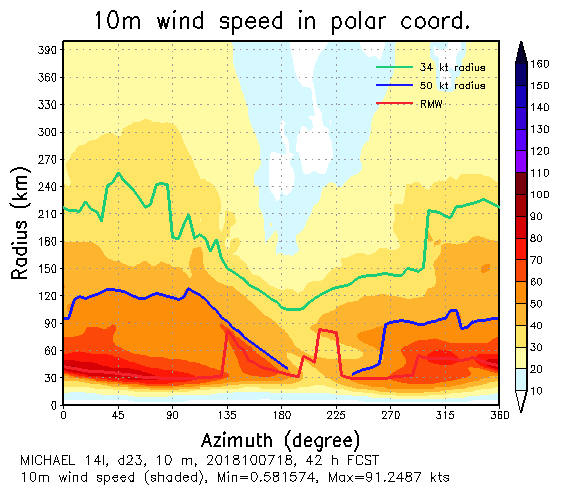 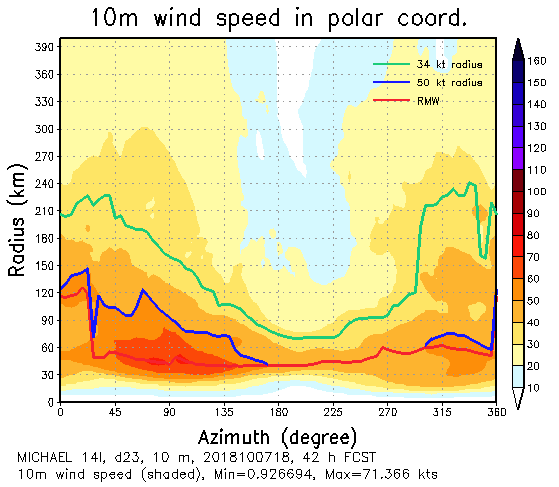 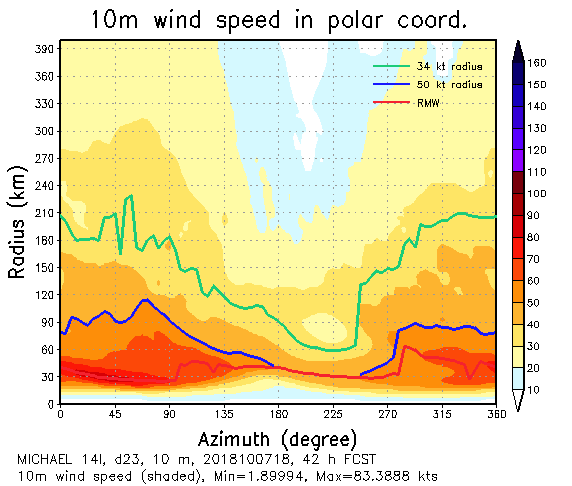 10/07 18UTC
cntrl
vamntn
cygntn
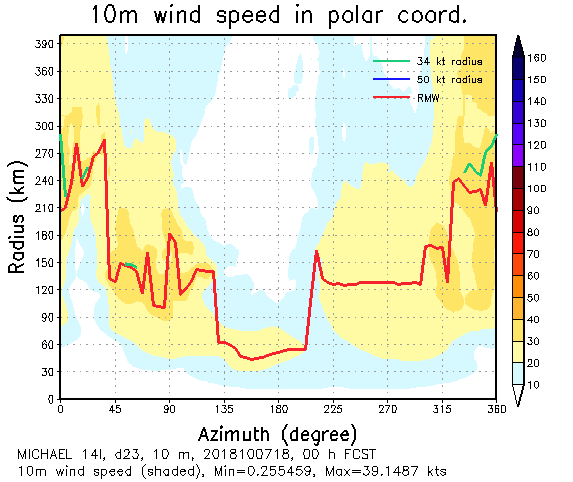 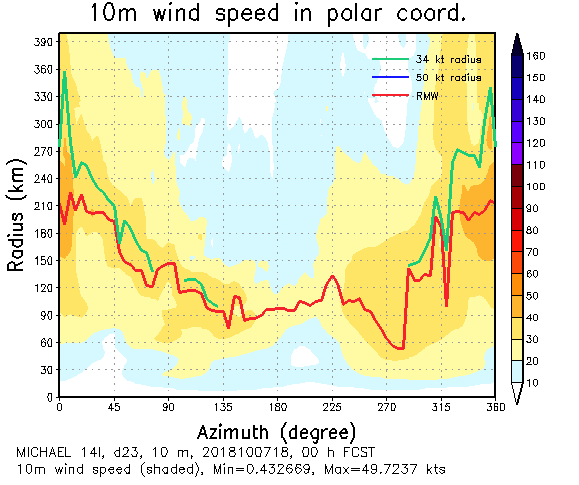 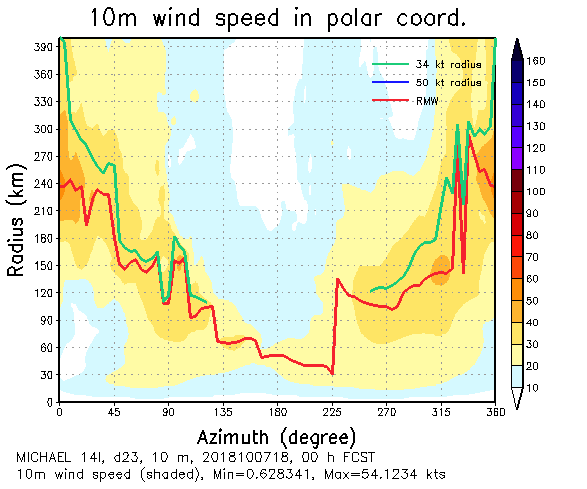 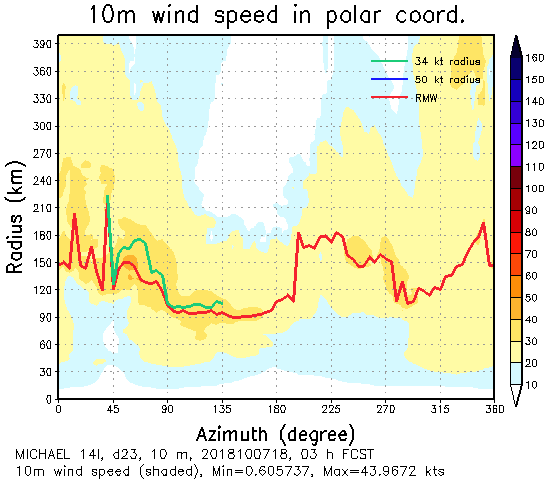 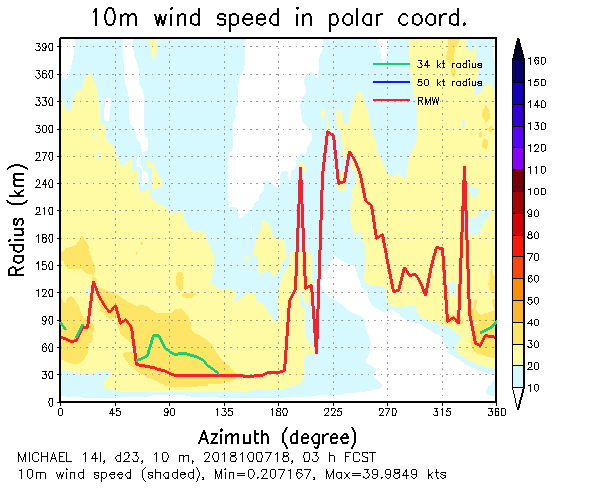 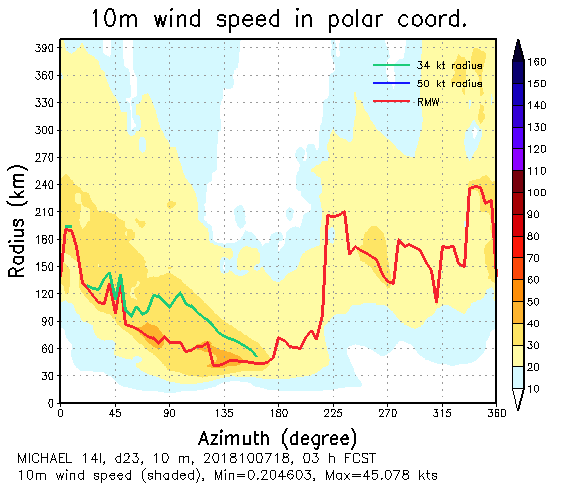 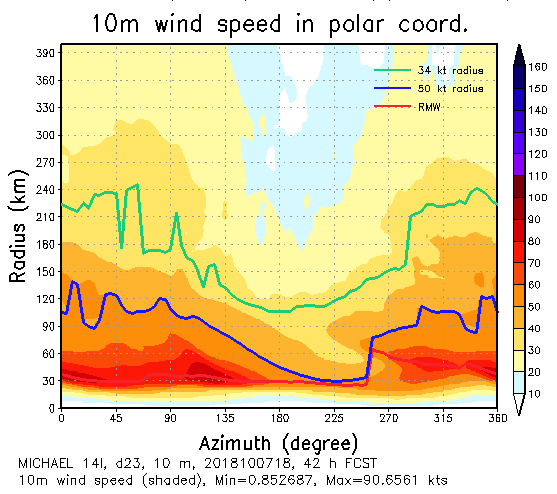 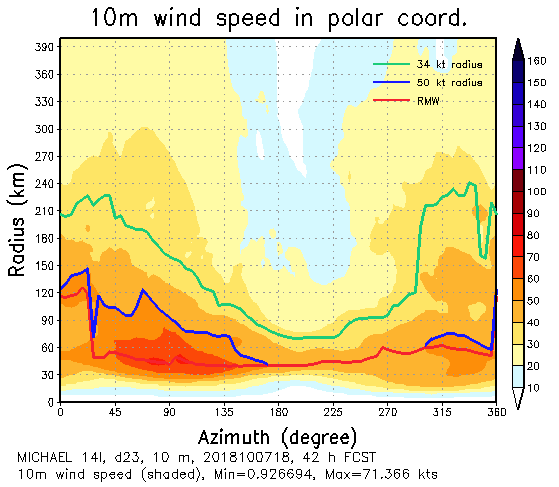 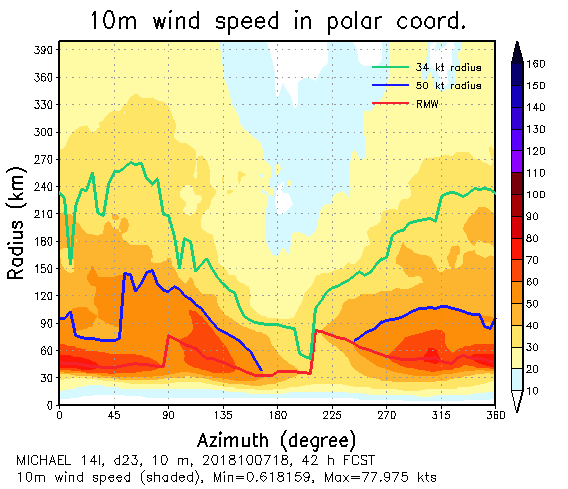 Global Experiments
CYGNSS Impact Experiment
Month-long global experiment 15 September – 15 October 2018
15-30 September spin-up; 1-15 October for impact study
week-long forecast at 00Z each day during impact study
Analysis cycling 4x per day

GDAS/GFS experimental system 
Global Data Assimilation System (C192; ~50km)
Hybrid 4DEnVar Gridpoint Statistical Interpolation (GSI) – 6 hr assimilation windows
Global Forecast System (C384; ~27km) 
Finite-Volume Cubed Sphere core (FV3)

Three tests: CYGCTL (conventional and radiances), CYGSPD (conventional, radiances, and CYGNSS-derived scalar winds), CYGDIR (conventional, radiances, and CYGNSS-derived vector winds (used VAM with GSM-GFS background)

Best track databases: HURDAT-2 (Atl/E. Pac.) and JTWC (W. Pac.)

7 tropical cyclones (Leslie, Michael, Nadine, Rosa, Sergio, Tara, Kong-rey)
Preparing CYGNSS data for assimilation
CYGNSS Dataset Used

Surface scalar winds derived from backscatter assuming “fully developed seas”
Occurs when wind not strong or rapidly changing (majority of ocean surface)

Did not use wind over 15 ms-1 
Stronger relationship between backscatter and surface wind at lower wind speeds
More difficult to distinguish between 25 ms-1 and 30 ms-1 than between 5 ms-1 and 10 ms-1

CYGNSS yields lots of data

Avoid thinning data, but don’t want to overfit: Assigned inflated observation errors to weight individual observations less
Global Impacts on Tropical Cyclones (1-15 October 2018)
Track Errors
Maximum Wind Speed Errors
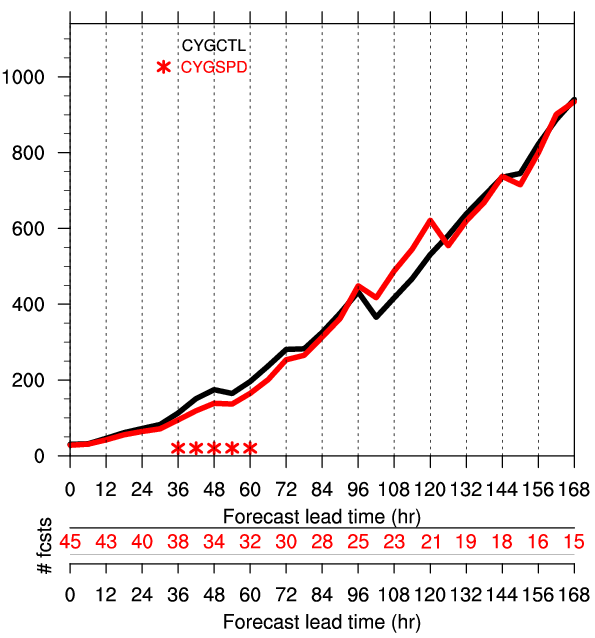 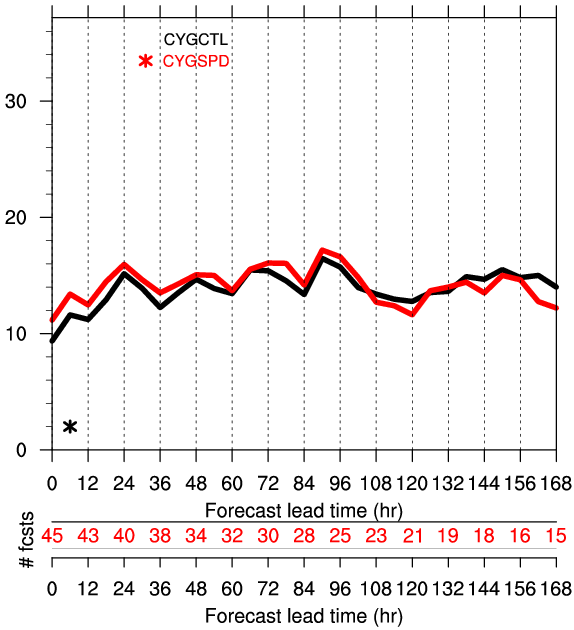 CYGCTL
CYGSPD
1000
CYGCTL
CYGSPD
30
Small average impacts at all lead times (+/- 2 kt)

Significant degradation at 6 hr

Neutral otherwise
Significant improvement (~50km) at  36 – 60 hr

Neutral otherwise
800
Track Error (km)
Wind Error (kt)
600
20
400
10
200
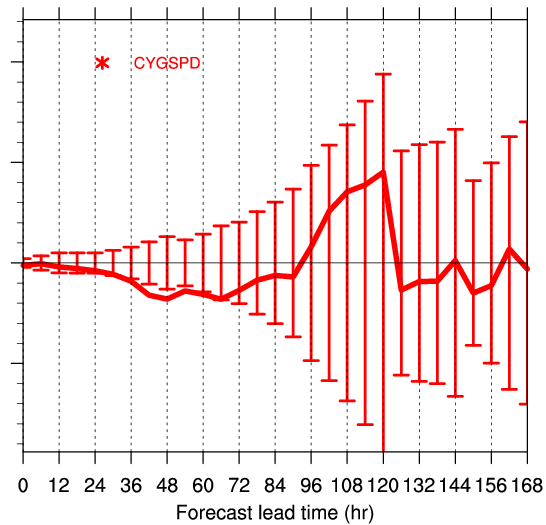 SPD - CTL
200
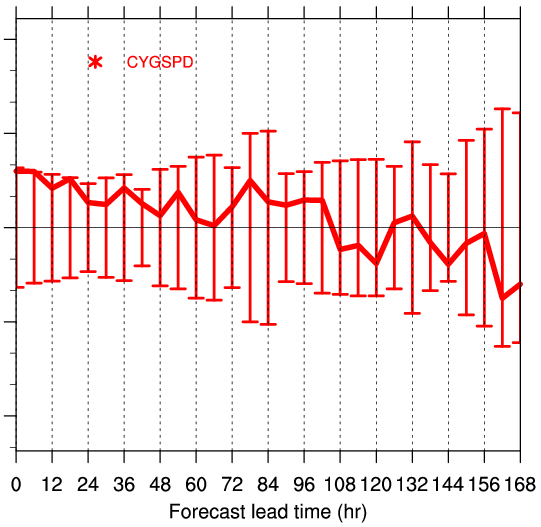 6
SPD - CTL
100
3
Bars: 95% confidence intervals w.r.t. CTL
Track Error Diff (km)
Bars: 95% confidence intervals w.r.t. CTL
Wind Error Diff (kt)
0
0
-3
-100
Bars: 95% confidence intervals w.r.t. CTL
-6
Global Impacts on Tropical Cyclones (1-15 October 2018)
Track Errors
Maximum Wind Speed Errors
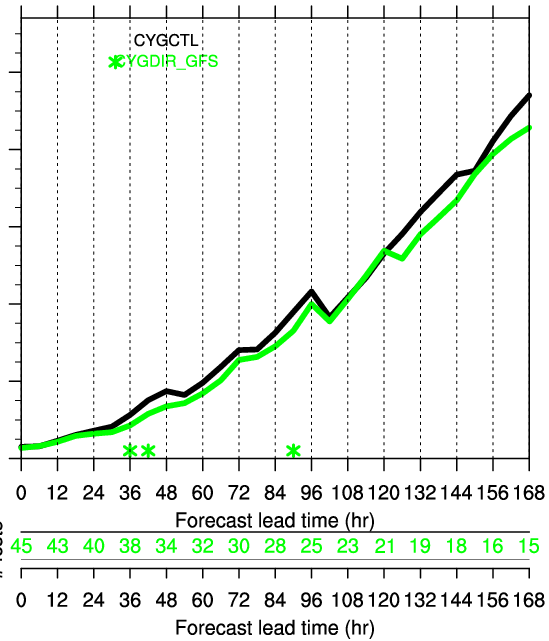 CYGCTL
CYGDIR
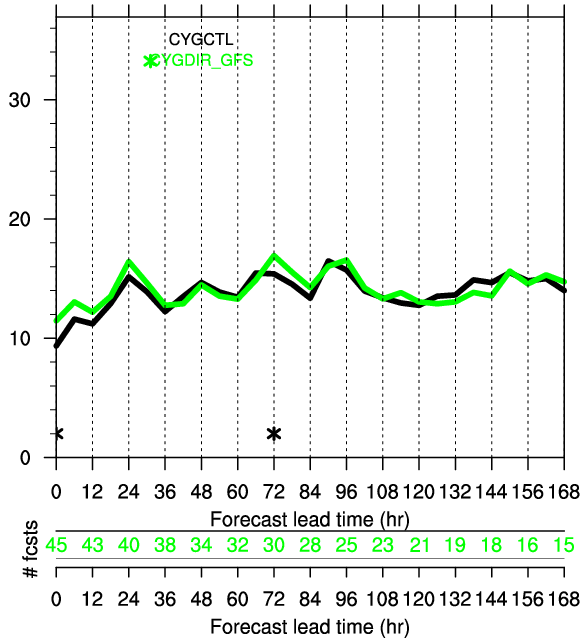 1000
CYGCTL
CYGDIR
30
Small average impacts at all lead times (+/- 2 kt)

Significant degradation at 0 and 72 hr

Neutral otherwise
Significant improvement (~50km) at  36, 42, and 90 hr

Neutral otherwise
800
Track Error (km)
Wind Error (kt)
600
20
400
10
200
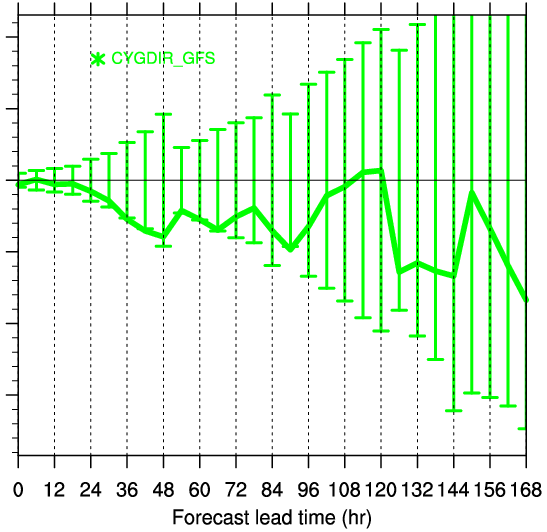 100
DIR - CTL
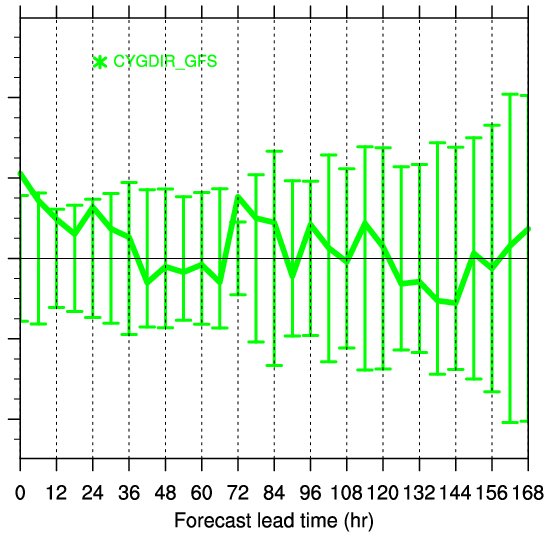 DIR - CTL
4
0
2
Bars: 95% confidence intervals w.r.t. CTL
Track Error Diff (km)
Bars: 95% confidence intervals w.r.t. CTL
Wind Error Diff (kt)
0
-100
-2
Bars: 95% confidence intervals w.r.t. CTL
-4